ПРОГРАММА «ШКОЛЬНАЯ ЭКОЛОГИЧЕСКАЯ ИНИЦИАТИВА»ЭКОЛОГИЧЕСКИЙ ПРАЗДНИК  «ЭКОШОУ-2021»  Гатчина, Центр творчества юных 13 мая  2022 года
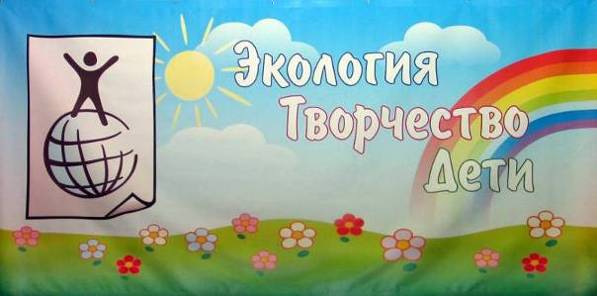 Я, ТВОРЧЕСТВО, ДЕТИ
Тема праздника:

 «Мне в наследство достался березовый край»
1
Выставка работ победителей и лауреатов Гатчинского регионального художественного конкурса – 2022 (1-й этап)
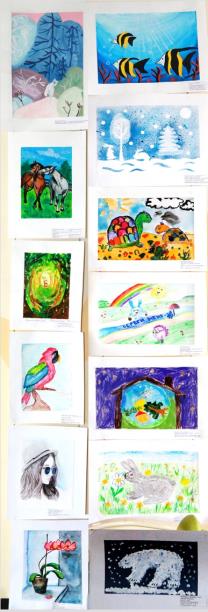 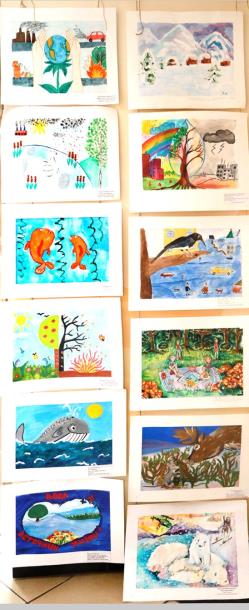 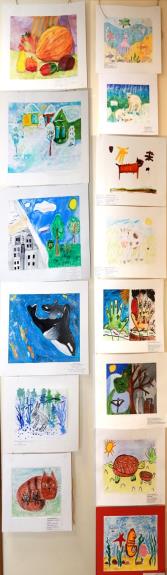 2
Выставка работ победителей и лауреатов Гатчинского регионального художественного конкурса – 2022 (1-й этап)
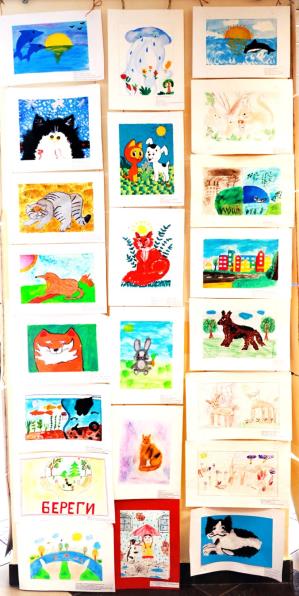 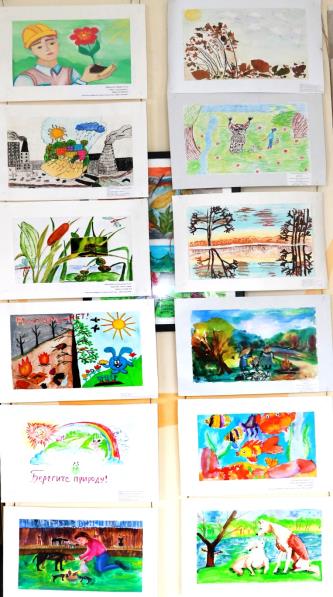 3
Выставка работ победителей и лауреатов Гатчинского регионального художественного конкурса – 2022 (1-й этап)
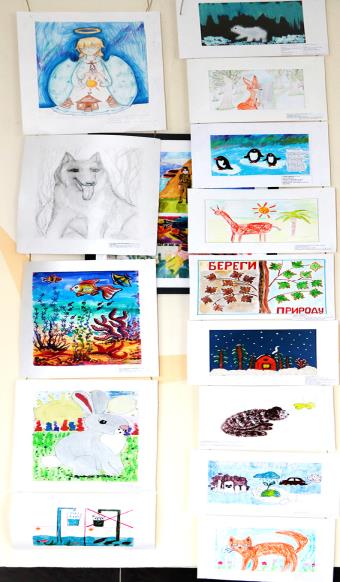 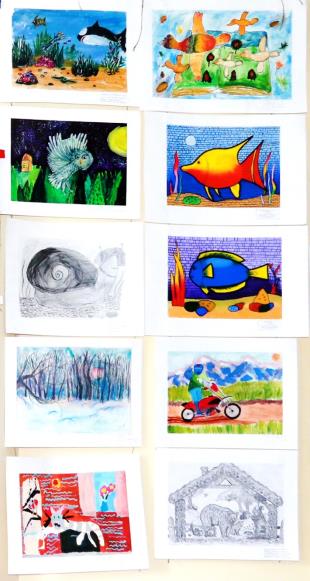 4
Выставка работ победителей и лауреатов Гатчинского регионального художественного конкурса – 2022 (1-й этап)
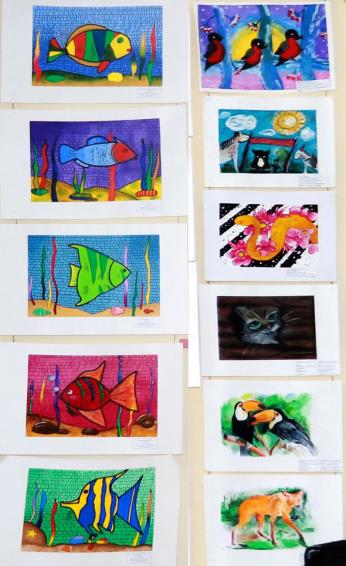 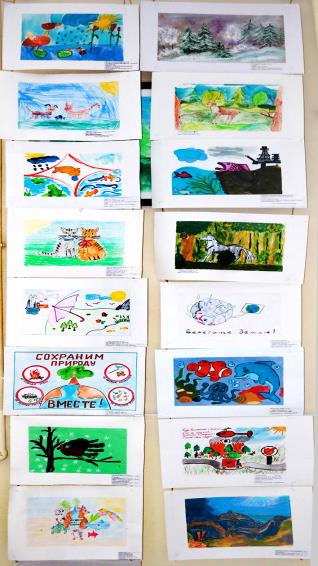 5
Выставка работ победителей и лауреатов Гатчинского регионального художественного конкурса – 2022 (1-й этап)
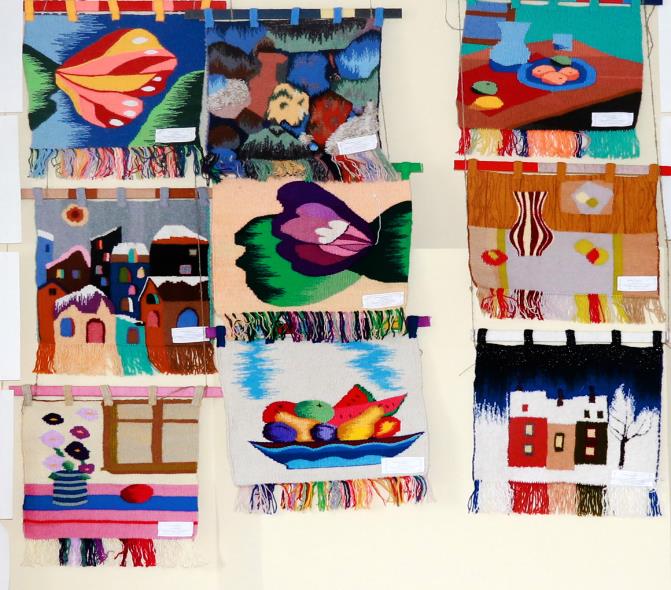 6
Выставка работ победителей и лауреатов Гатчинского регионального художественного конкурса – 2022 (1-й этап)
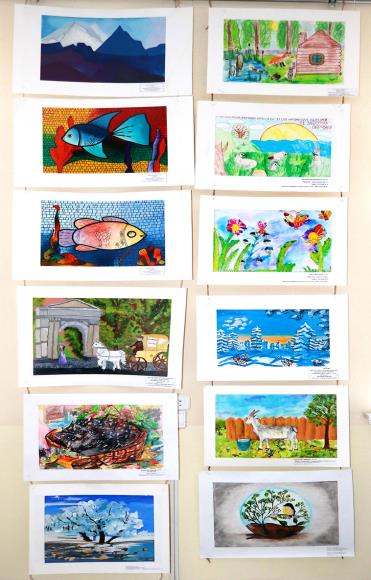 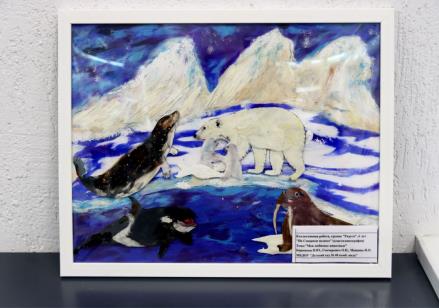 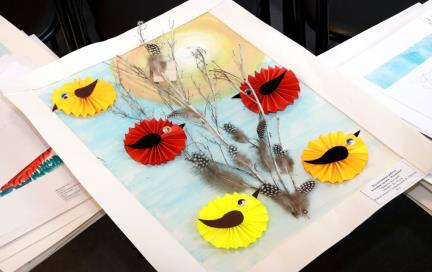 7
Выставка работ победителей и лауреатов Гатчинского регионального художественного конкурса – 2022 (1-й этап)
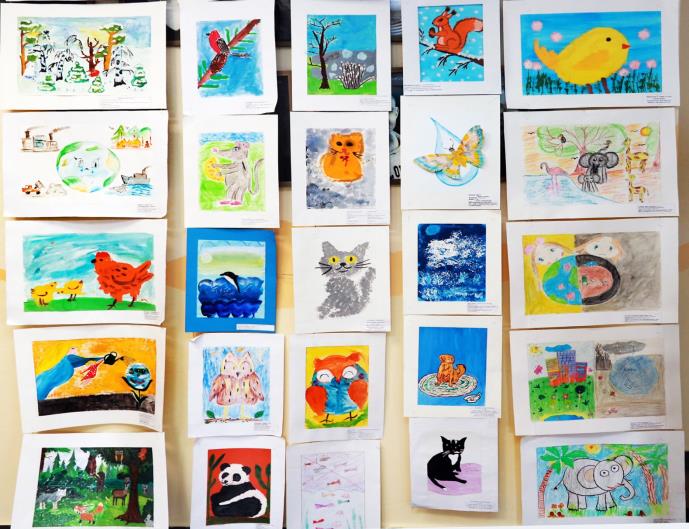 8
Выставка работ победителей и лауреатов Гатчинского регионального художественного конкурса – 2022 (1-й этап)
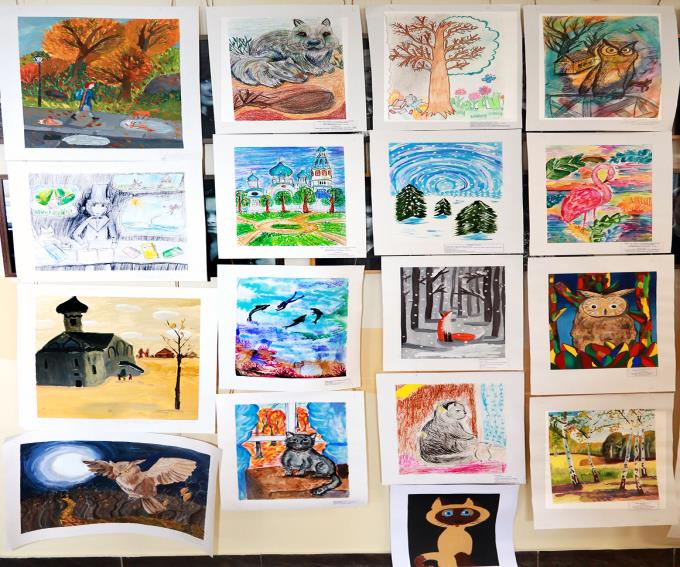 9
Выставка работ победителей и лауреатов Гатчинского регионального художественного конкурса – 2022 (1-й этап)
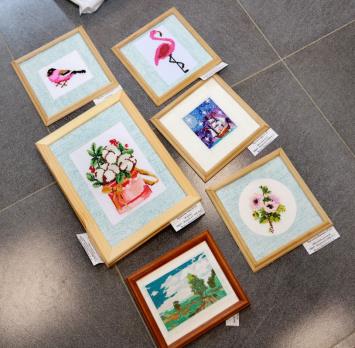 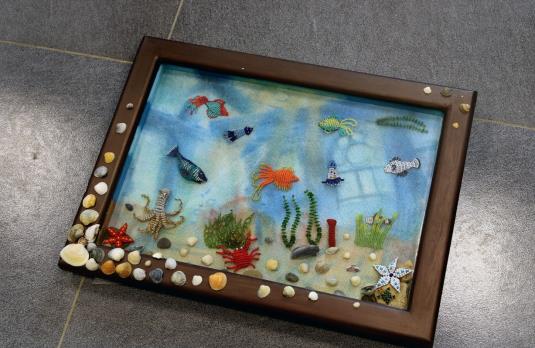 10
Актовый зал Центра творчества юных
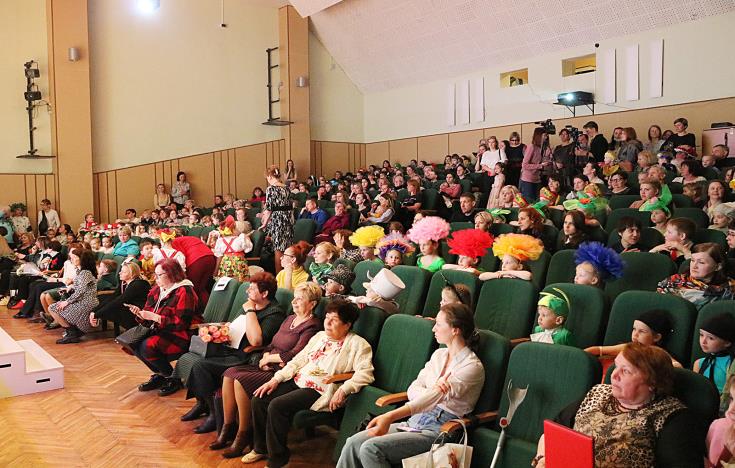 11
Актовый зал Центра творчества юных
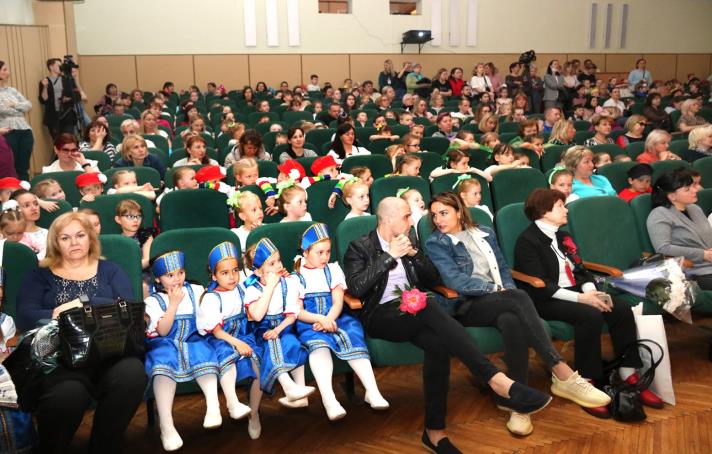 12
Актовый зал Центра творчества юных
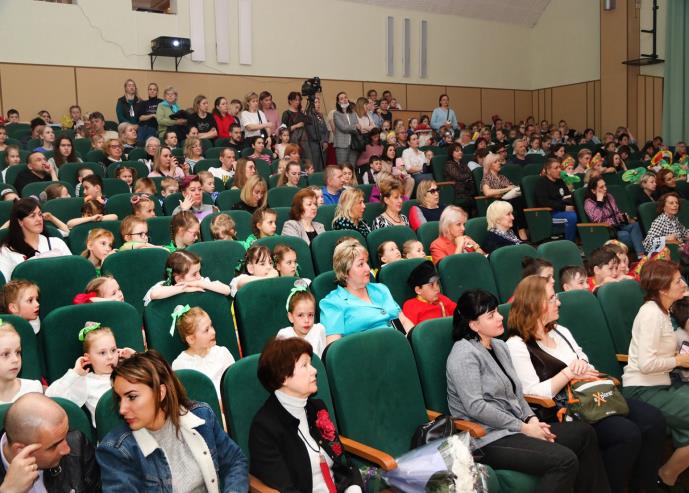 13
Открытие праздника «ЭКОШОУ-2022»
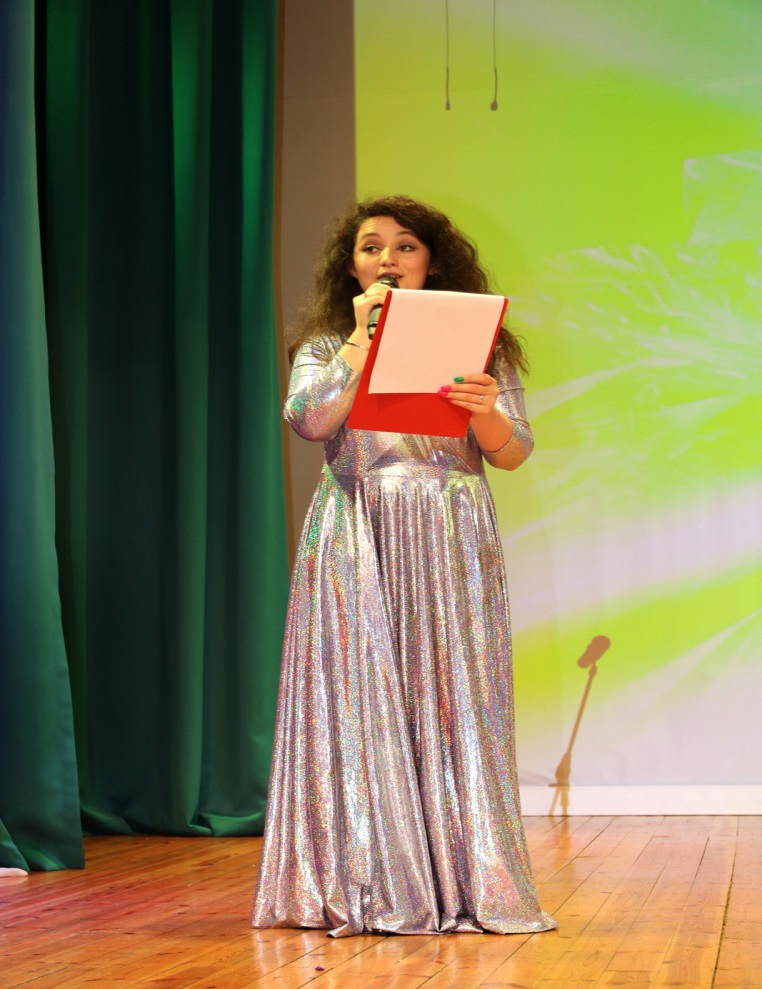 Светлолобова Диана
Режиссёр, ведущая праздника
14
Открытие праздника «ЭКОШОУ-2022»
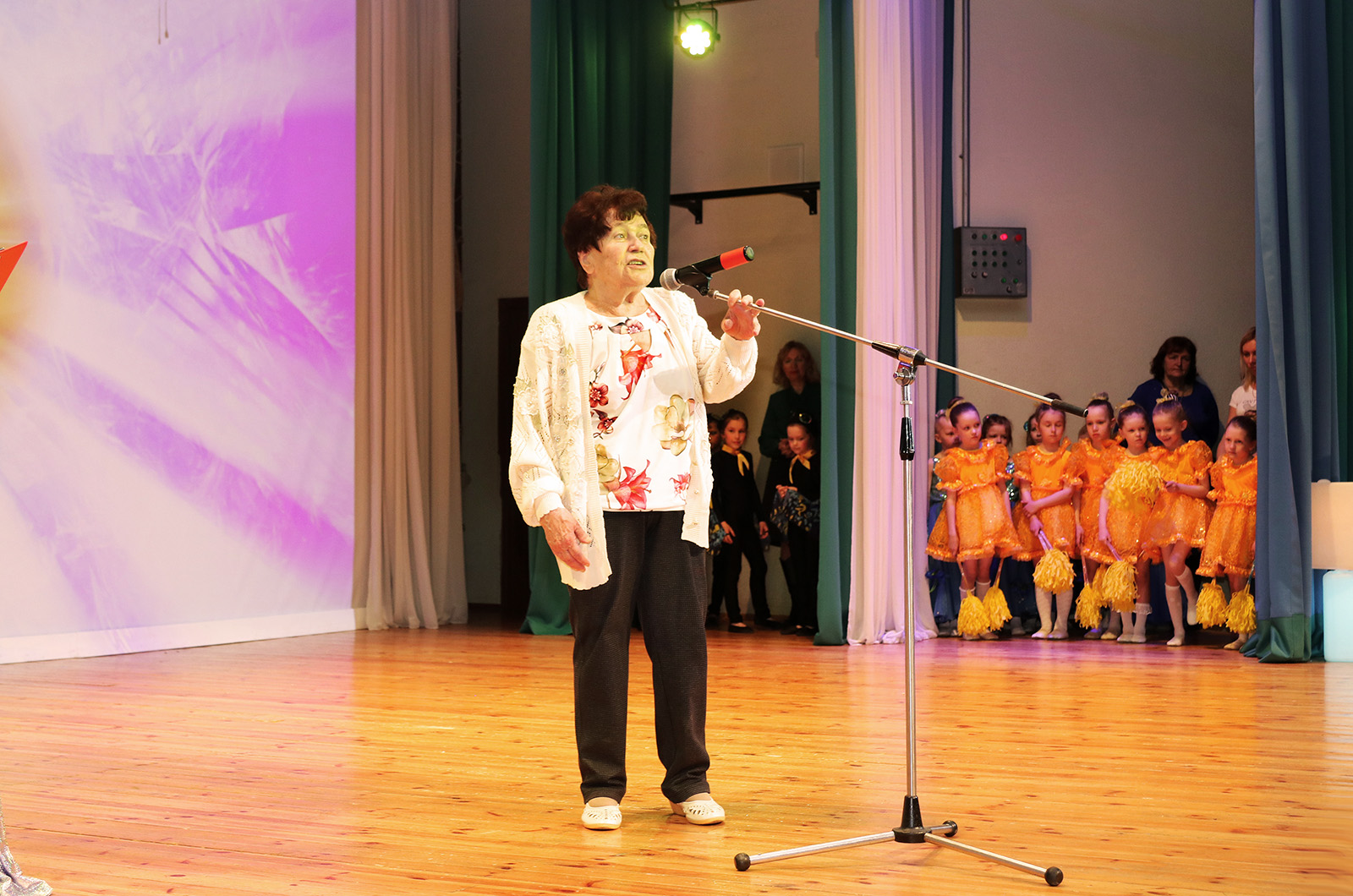 С. М. Мирошкина
Руководитель программы
«Школьная экологическая инициатива»
15
Поздравления гостей праздника
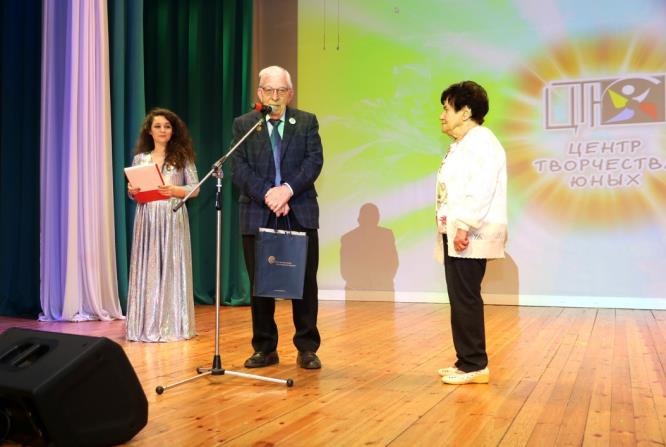 Ю.В. Трусов
Председатель общественной палаты Ленинградской области
16
Поздравления гостей праздника
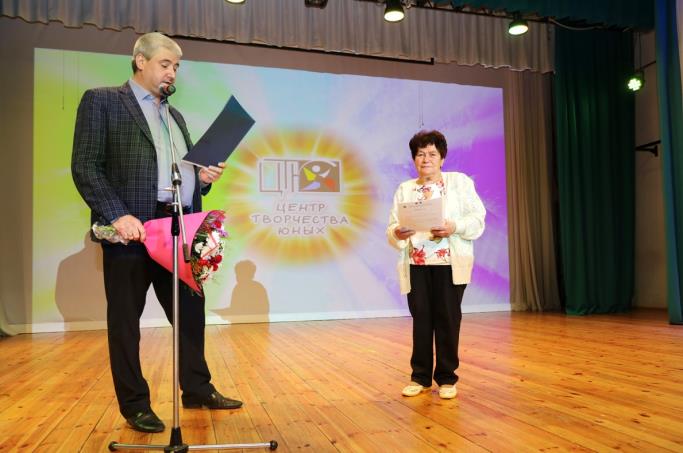 С. И. Воробьев
Ученый секретарь
НИЦ «Курчатовский институт» - ПИЯФ
17
Поздравления гостей праздника
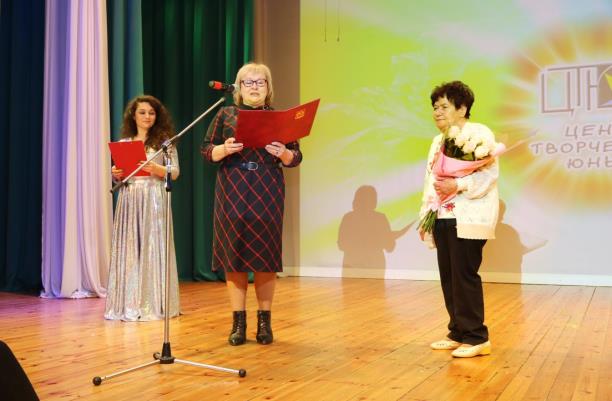 О. П. Мясникова
Заместитель главы администрации по местному 
самоуправлению Гатчинского муниципального района
18
Поздравления гостей праздника
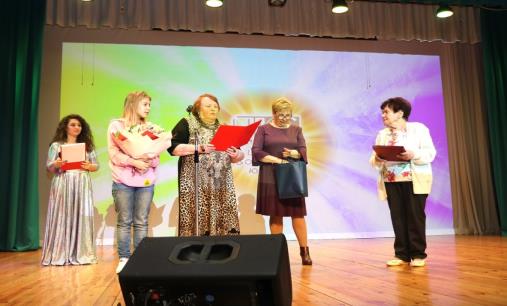 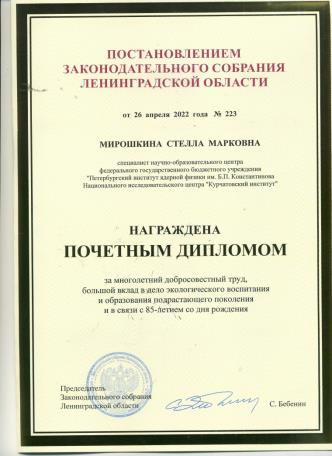 Помощники депутатов ЗС ЛО В. М.Баева, Е. В. Фокина
19
Поздравления гостей праздника
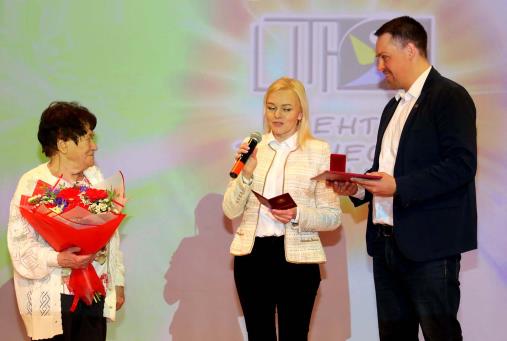 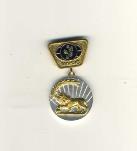 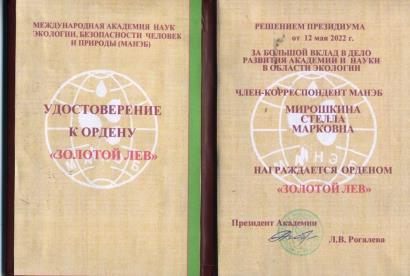 Л. В. Рогалева – президент МАНЭБ
  Д. М. Малюхин – член-корреспондент        МАНЭБ
20
Поздравление с праздником по почте
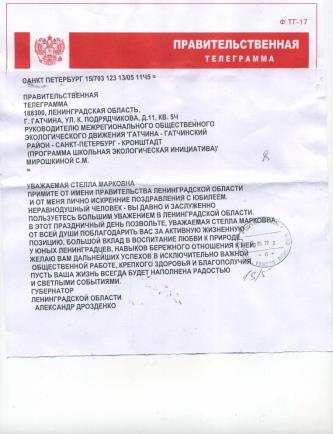 А. Ю. Дрозденко 
Губернатор Ленинградской области
21
Гимназия № 2, г. Владивосток
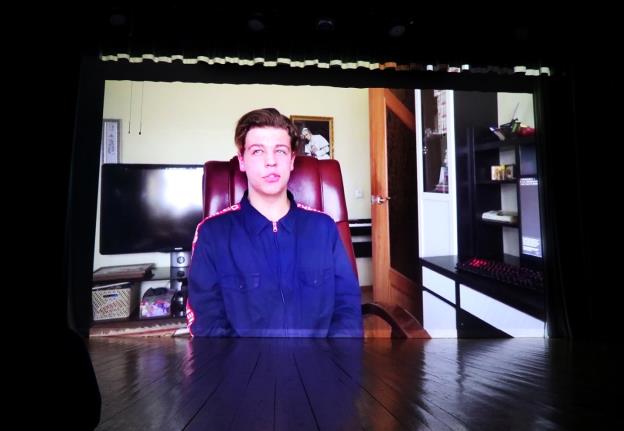 В
Выговский Илья.
Поздравление с юбилеем
22
Коллектив МБДОУ № 1
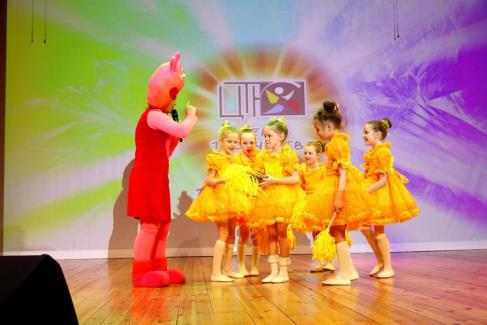 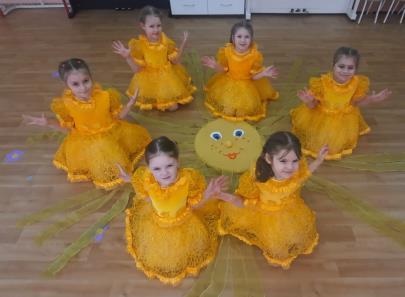 Танец «Очень любим солнышко»
Музыкальный руководитель: Киселева Анастасия Васильевна
23
МБДОУ № 9
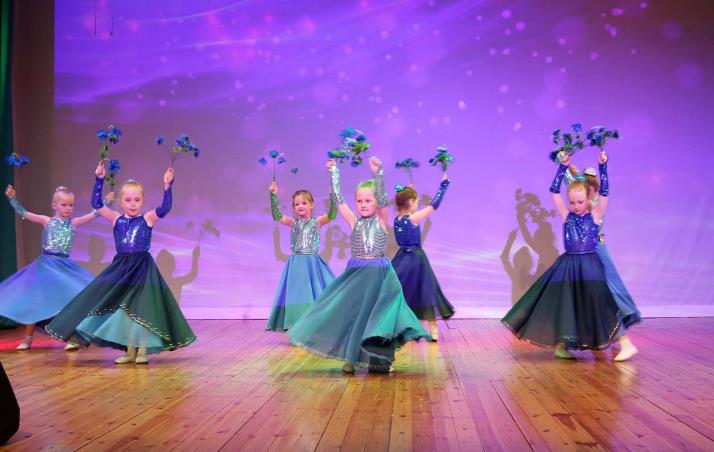 Номер: «Танец с васильками» 
Музыкальные руководители: Шевелева Е. Г.; Никифоркова К. В.
24
МБДОУ № 10
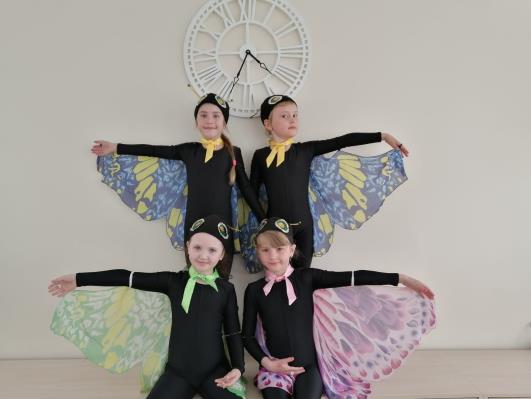 Танец «Весенние бабочки»
Музыкальный руководитель: Алданова Ирина Васильевна
25
МБДОУ № 12
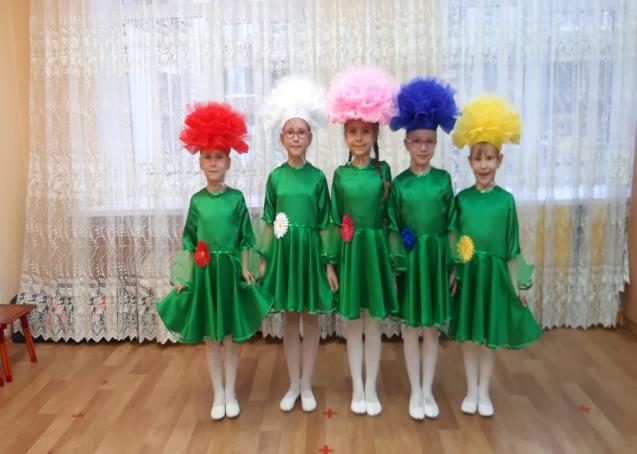 Танцевальная композиция «Танец цветов»
 Музыкальный руководитель Соловьева Татьяна Николаевна
26
МБДОУ № 17
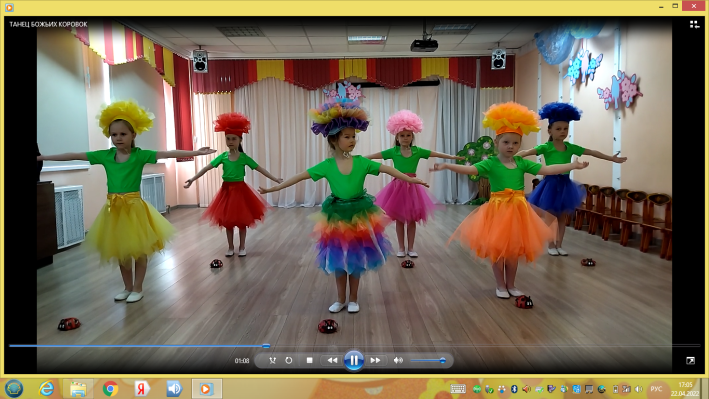 Танец «Божьих коровок»
Руководитель Подсуева Любовь Николаевна
27
МБДОУ № 18
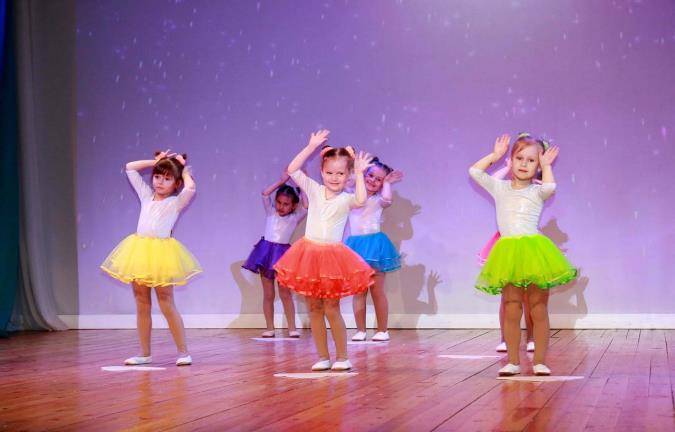 Танец «Облака, белогривые лошадки»
Музыкальный руководитель: Соколова В. С.
28
МБДОУ № 23
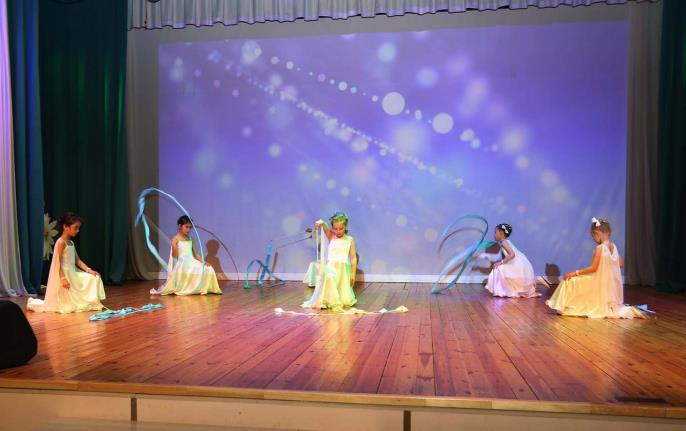 Танец «Речка»
Руководители: Кисиль Мария и Горбацевич Ирина Дмитриевна
29
МБДОУ № 24
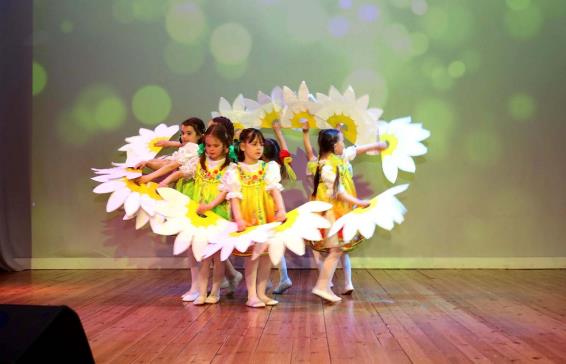 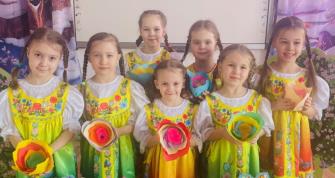 Танец  «Ромашковое поле»  
Музыкальный  руководитель Ивановская Людмила Викторовна
30
МБДОУ № 26
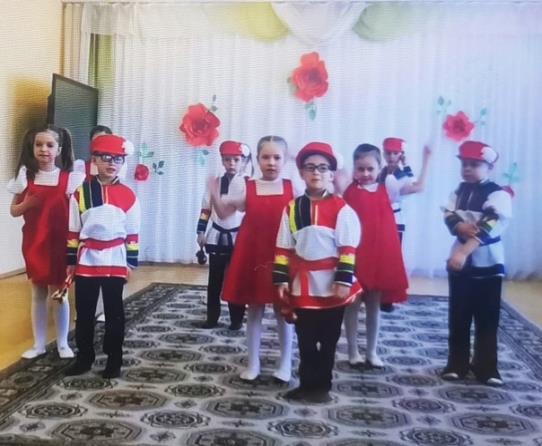 Танцевальный номер  «Подари, берёзка»
Музыкальный руководитель: Соколова Людмила Владимировна
31
МБДОУ № 40
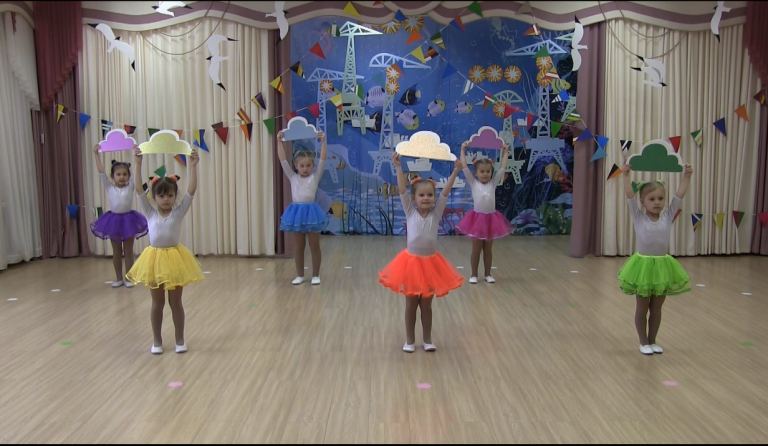 Танец «Облака» 
    Хореограф Проскурнина Е. Н.; музыкальный руководитель Давыдова И. Н.
32
МБДОУ № 41
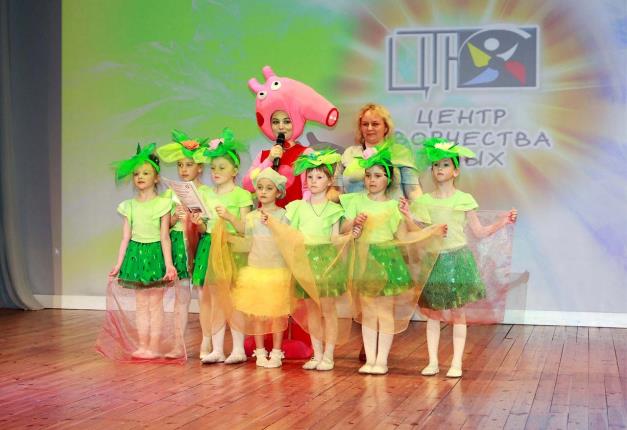 Танец «Весенний вальс»
Музыкальный руководитель: Тарасова Вера Васильевна
33
МБДОУ № 43
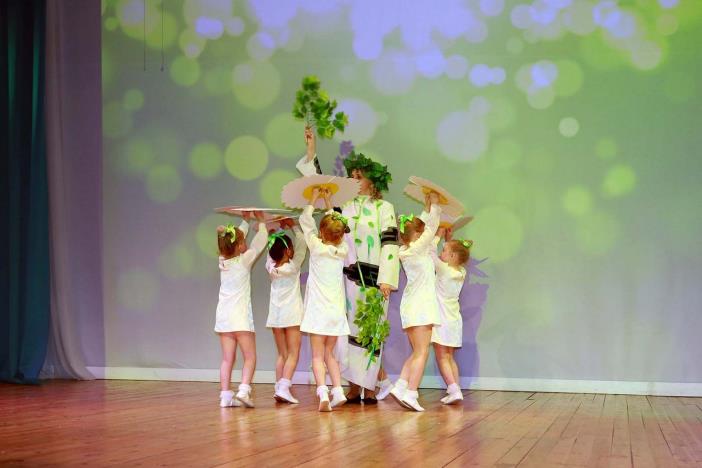 Танец «Волшебная поляна ромашек»
Музыкальный руководитель: Бойченко И. В.
34
МБДОУ № 44
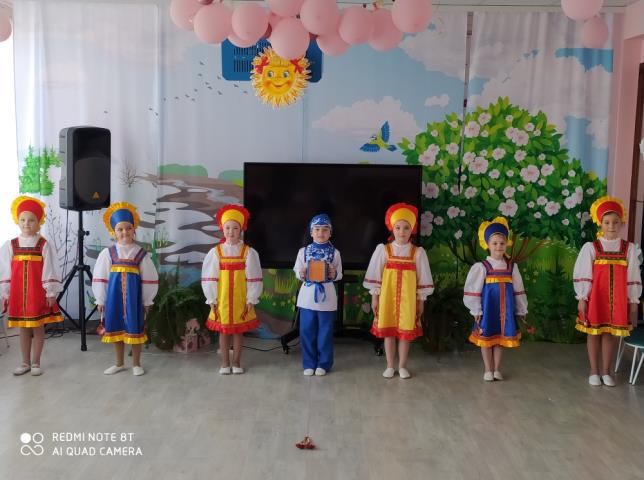 Номер «Весёлые ложки», 
музыкальный руководитель Кулиниченко Е. С.
35
МБДОУ № 47
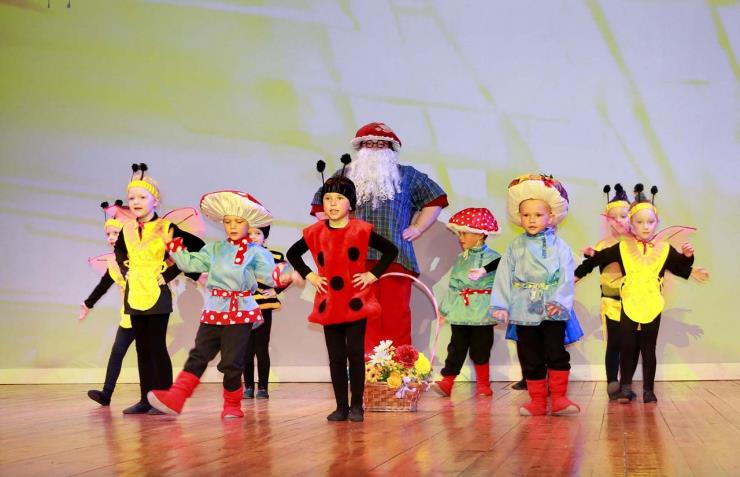 Танцевальная композиция «Старичок-лесовичок» 
Музыкальный руководитель Андреева Е. В.
36
МБДОУ № 52
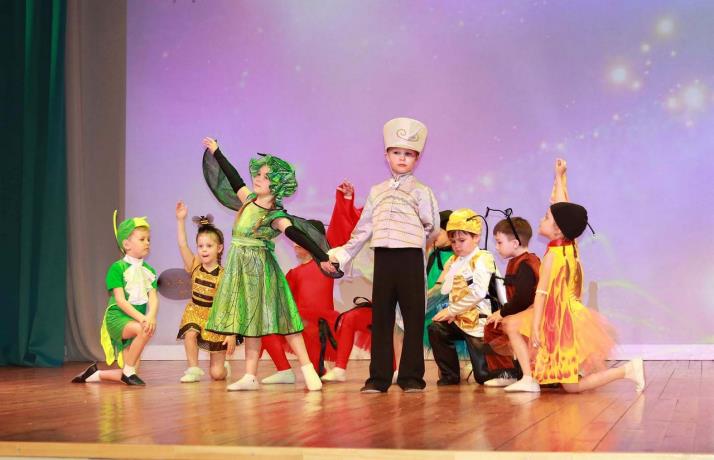 Танец «Муха»
Музыкальный руководитель: Пугач Елена Константиновна
37
Большеколпанская СОШ – детский сад
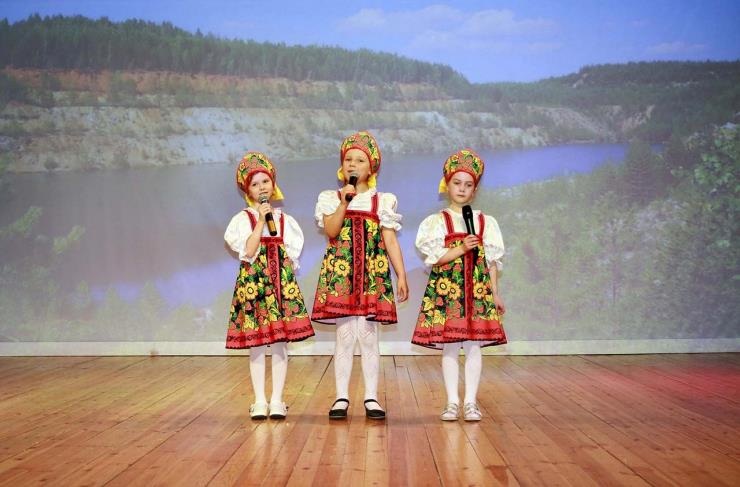 Осипова Кира, Якубовская Ангелина, Мисиюк Алиса
Песня «Голуби почтовые»
Руководители: Потехина Ю. А., Трофимова А. В.
38
Веревская СОШ-дошкольное отделение
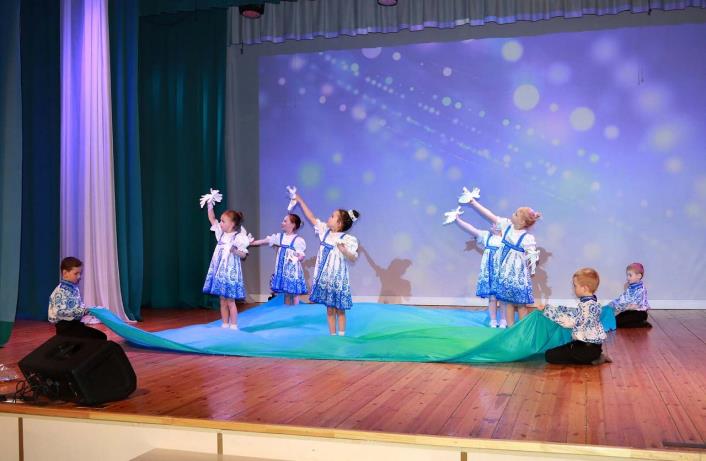 Номер: «Птицы мои птицы»
Музыкальный руководитель - Васильева И. Ю.
39
Гатчинская СОШ № 7 – детский сад
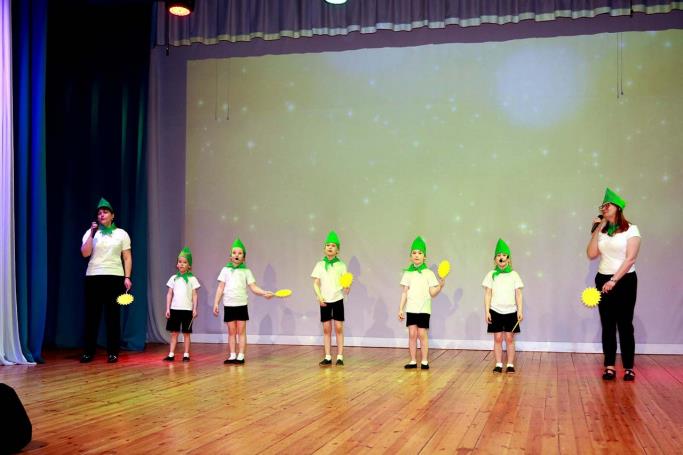 Песня  «Береги природу»  
    Музыкальный руководитель Левандовская Анна Анатольевна
40
Кобринская СОШ – дошкольное отделение
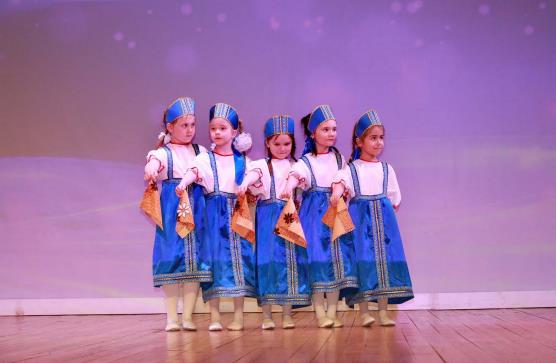 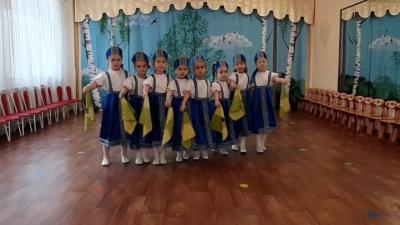 Танец «Сударушка»
Музыкальный  руководитель: Думова Л. Л.
41
Минская НОШ – детский сад
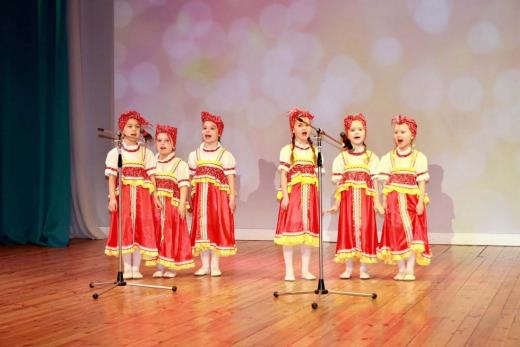 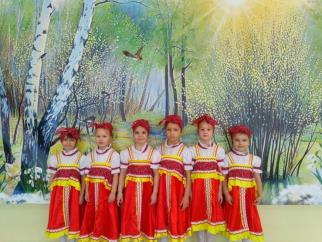 Песня «Ягода, ягода»  
Руководит ель Прилуцкая Надежда Николаевна
42
Пудостьская СОШ
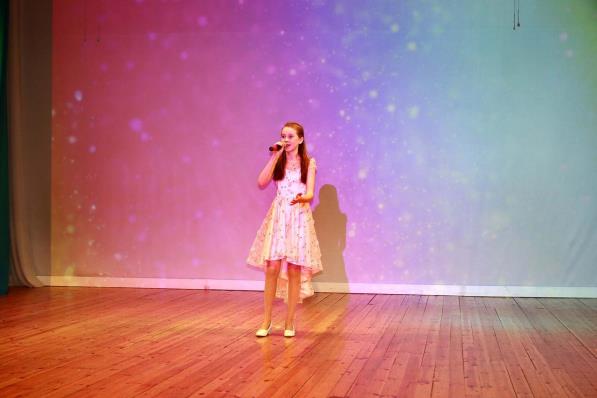 Песня  «Если мы вместе», исполняет Полухина Ярослава, 13 лет
Музыкальный руководитель Полухина Виктория Андреевна
43
Сусанинская СОШ – дошкольная группа
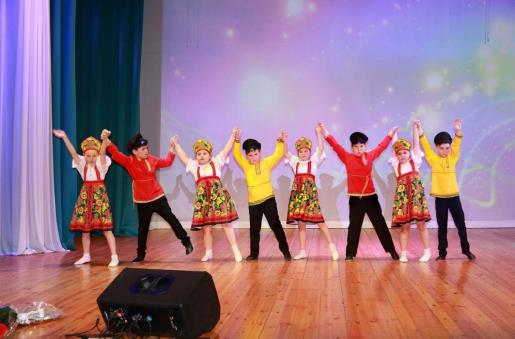 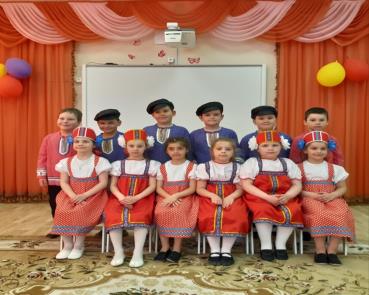 Танец «В роще калина», 
Музыкальный руководитель Раздьяконова О. Л.
44
Сусанинская СОШ
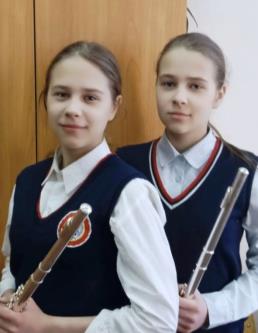 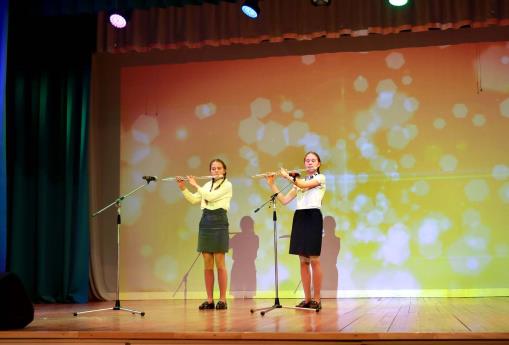 Грибова Анастасия, Грибова Ксения 
Пьеса «Жаворонок».
 Музыкальный руководитель Тарасенко Ф. П.
45
Таицкий культурно-досуговый центр
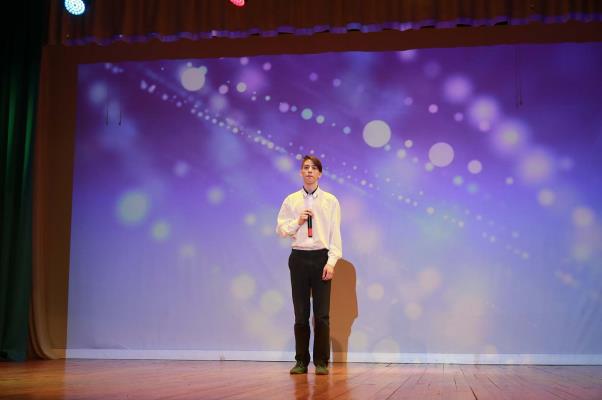 Песня «Березы»
Музыкальный руководитель Мазур Е. Н.
46
Пламенская СОШ
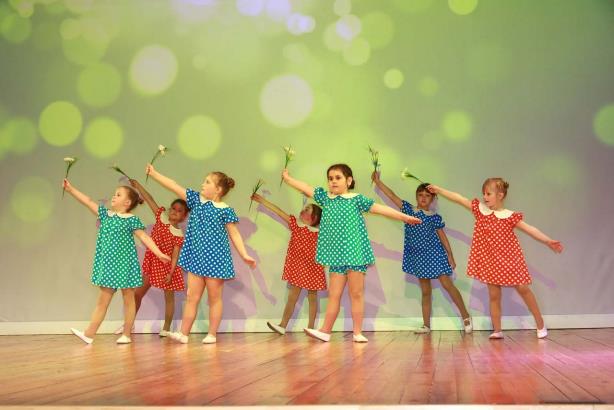 Танец «Ромашки»
Музыкальный руководитель Сапожникова Н. С.
47
Награждение
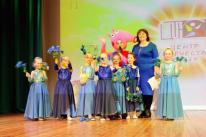 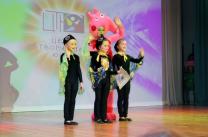 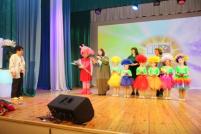 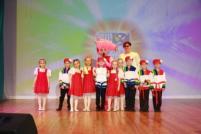 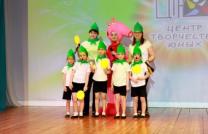 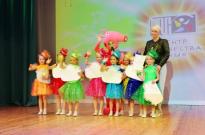 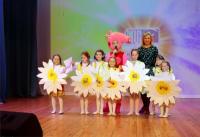 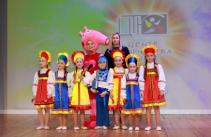 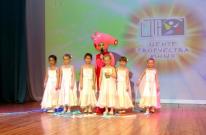 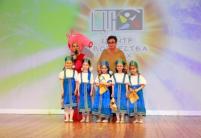 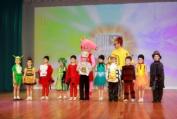 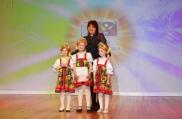 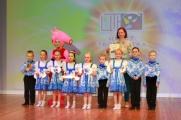 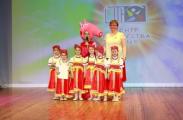 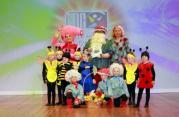 48
Награждение
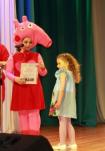 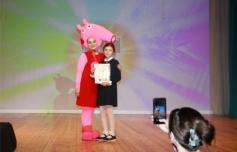 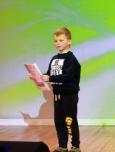 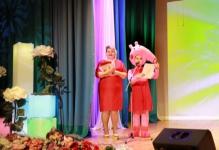 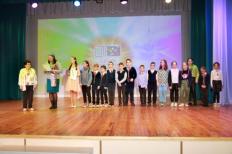 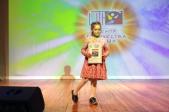 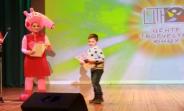 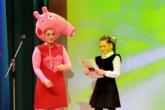 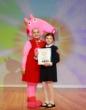 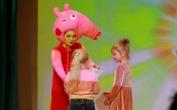 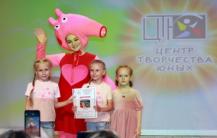 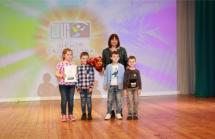 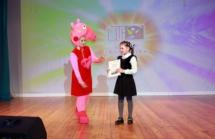 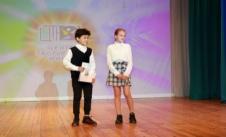 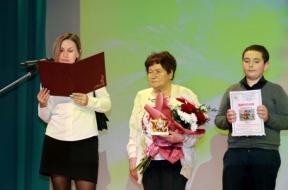 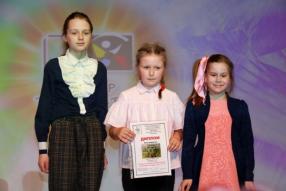 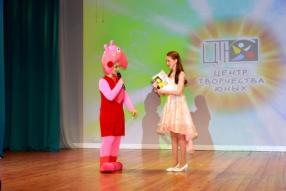 49
Награждение
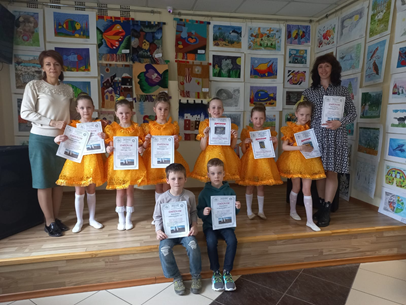 50
Награждение
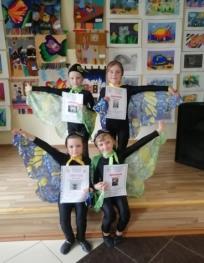 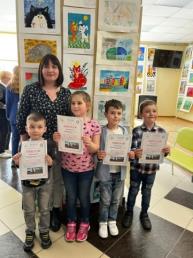 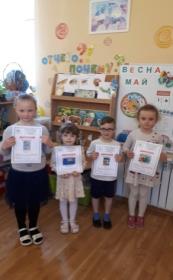 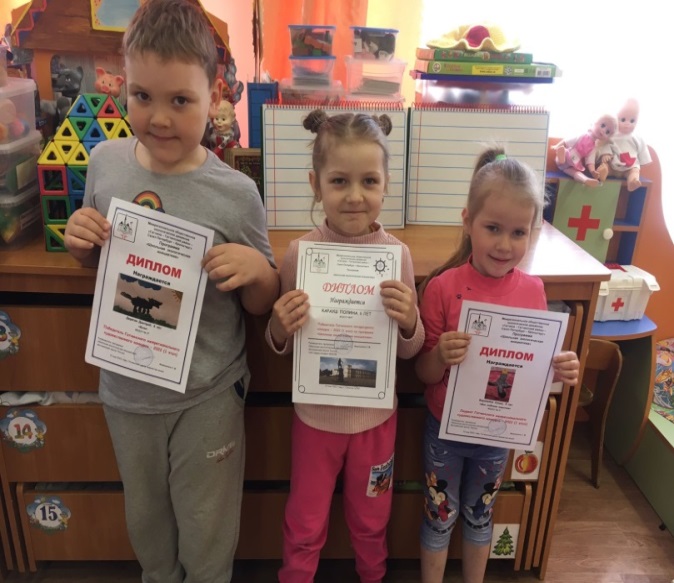 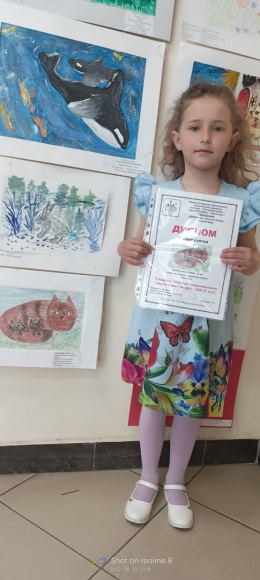 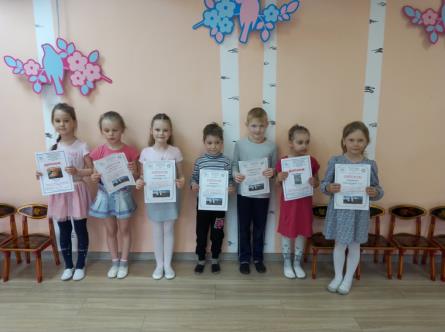 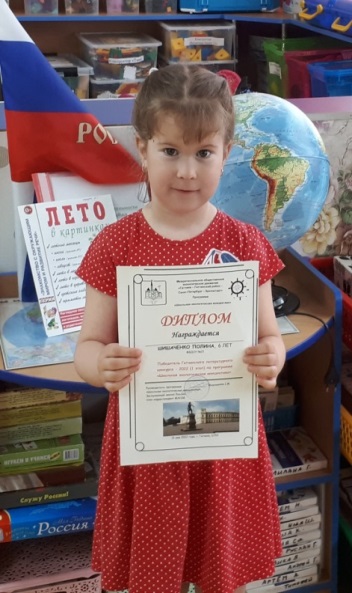 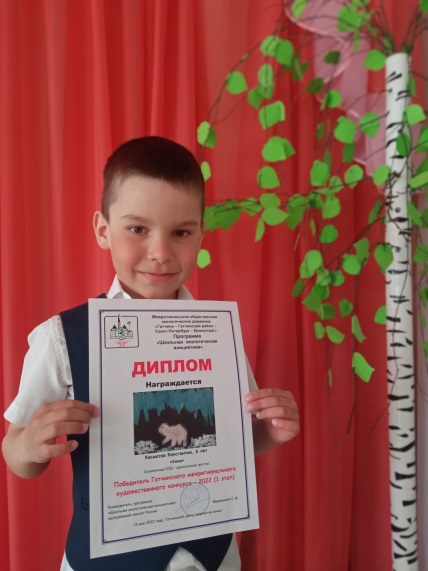 51
Награждение
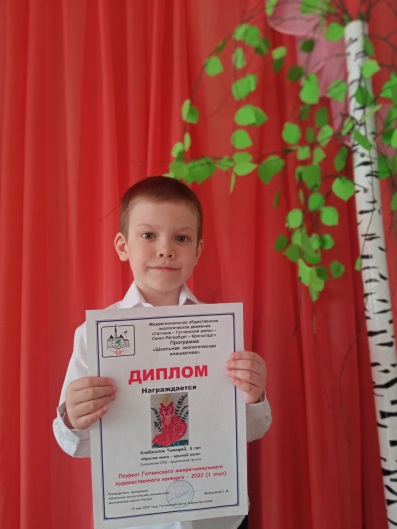 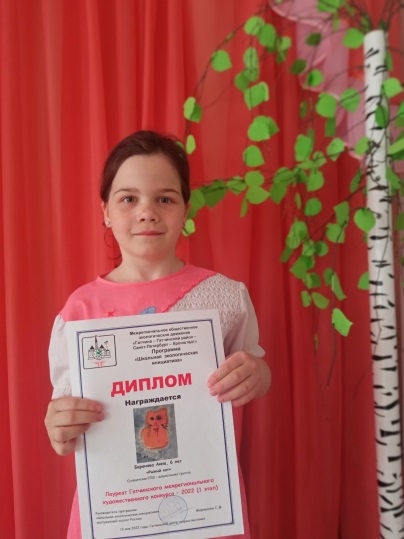 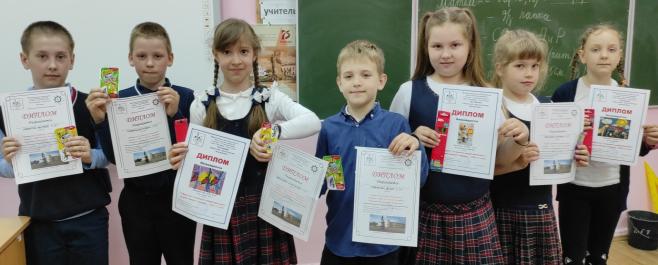 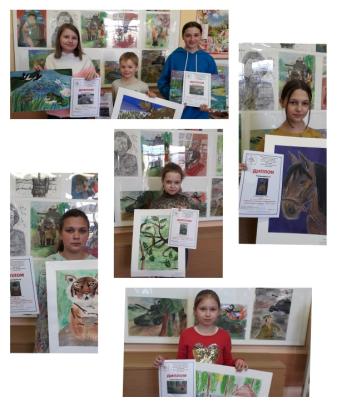 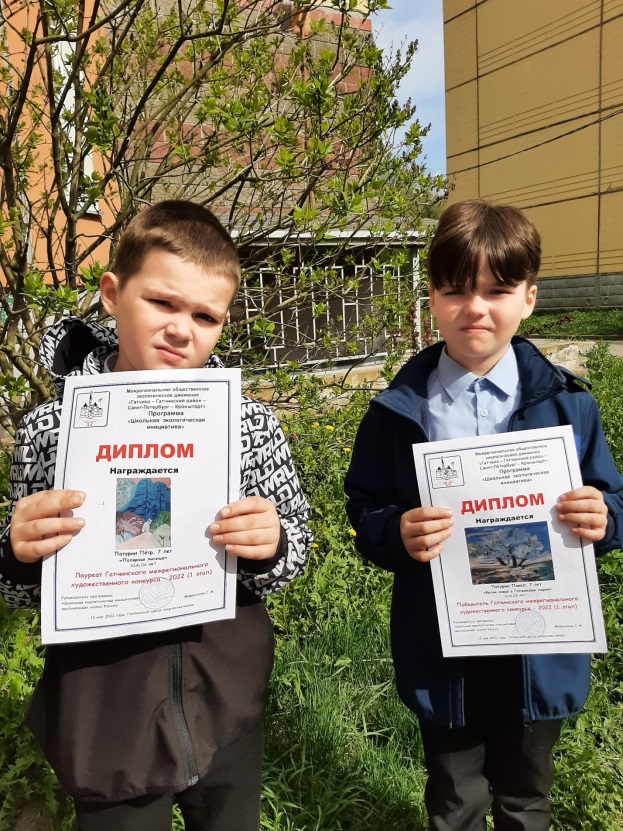 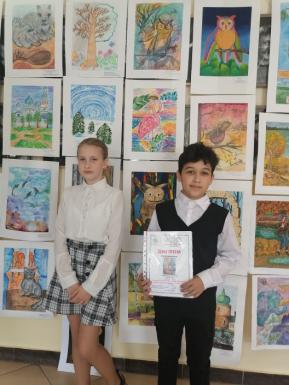 52
Награждение
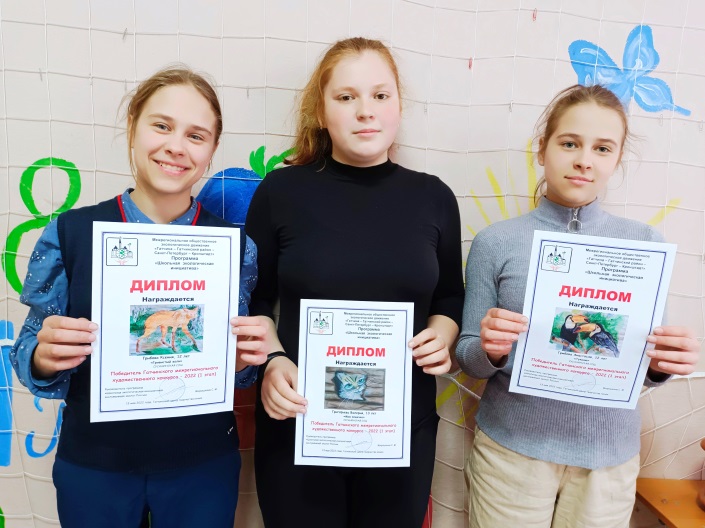 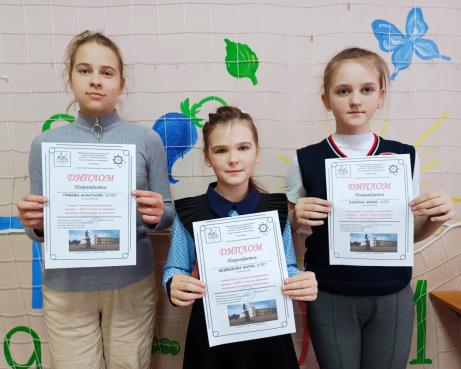 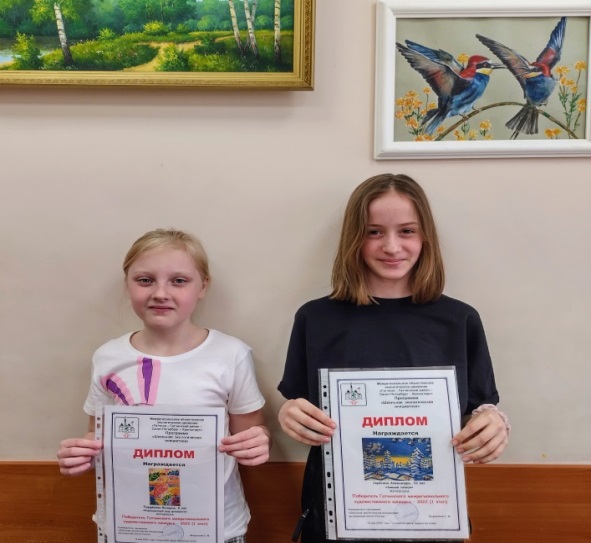 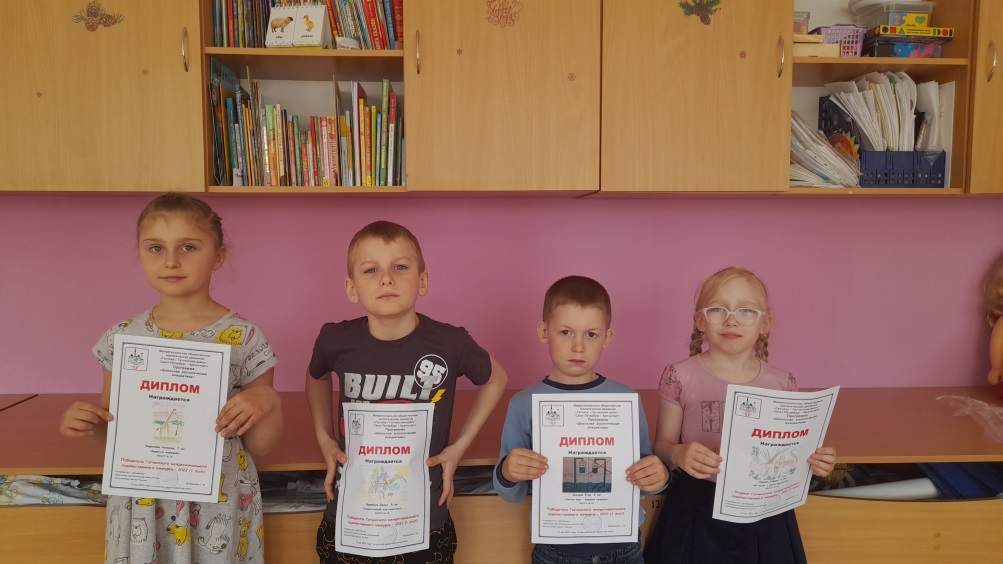 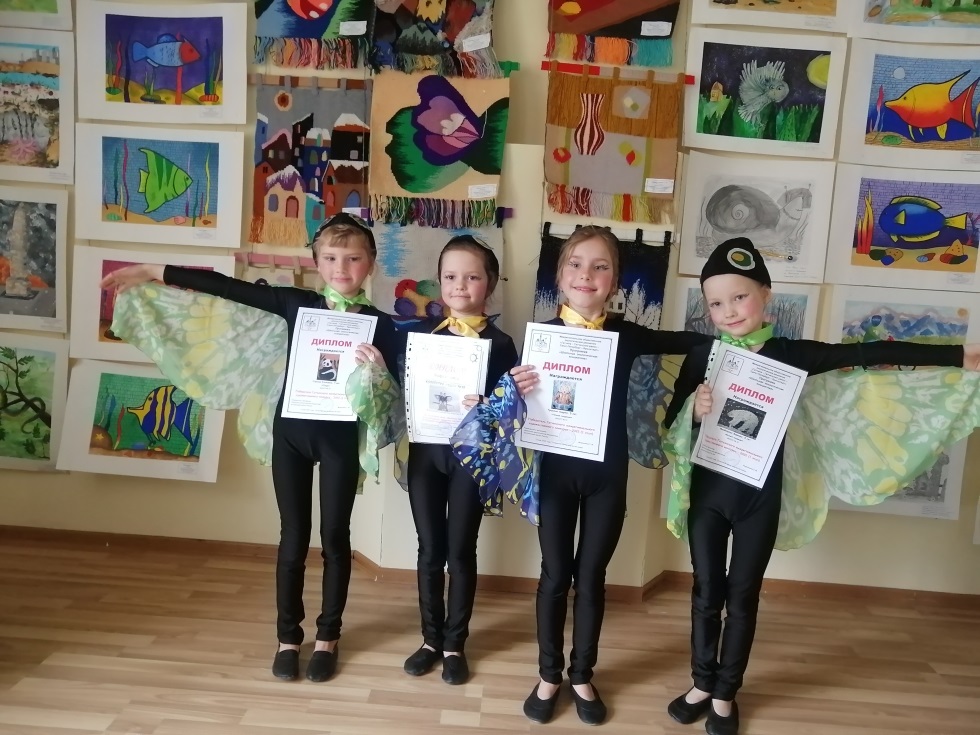 53
Награждение
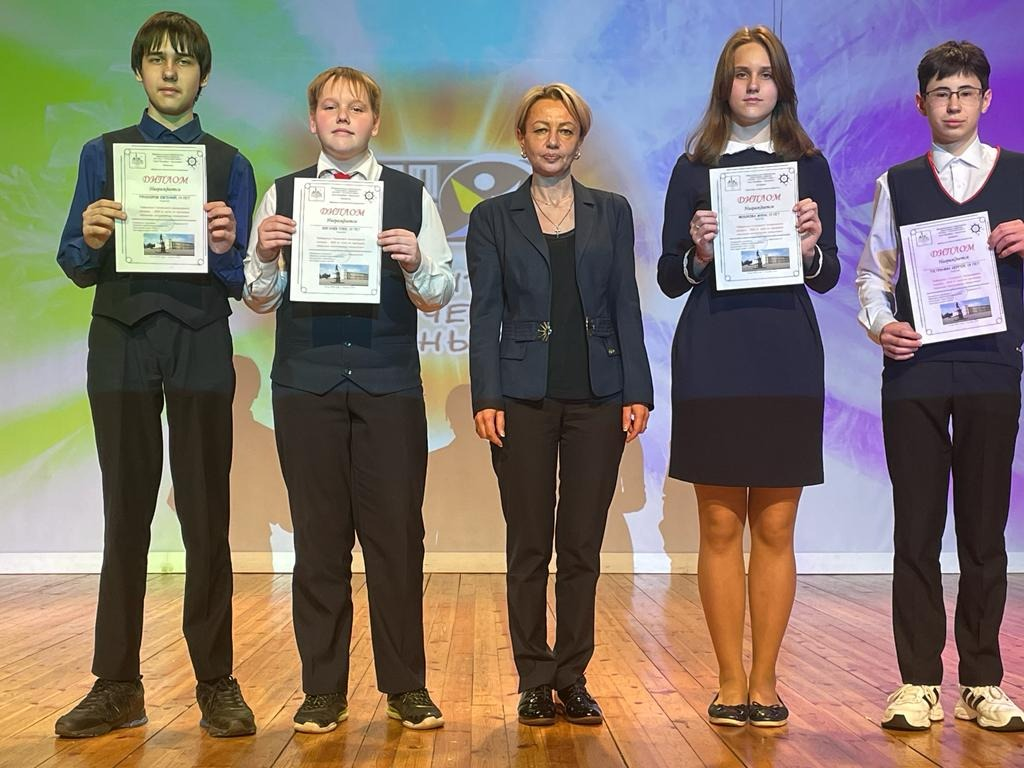 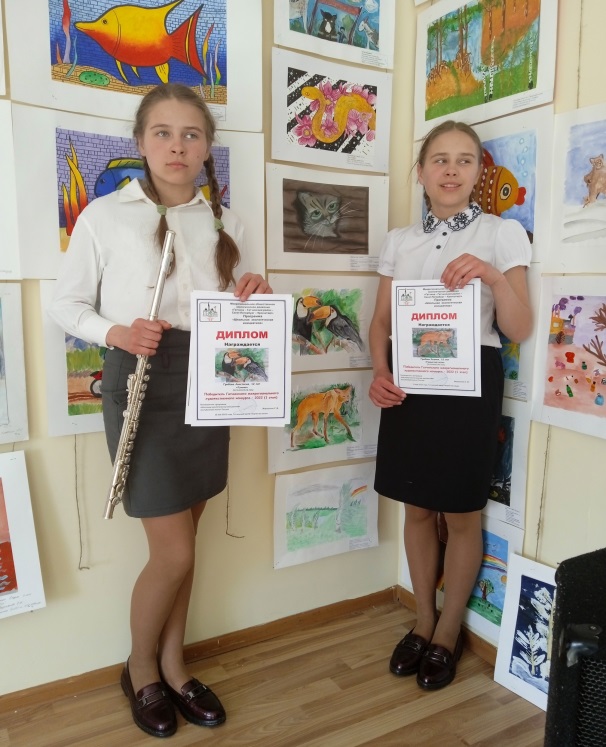 54
Награждение
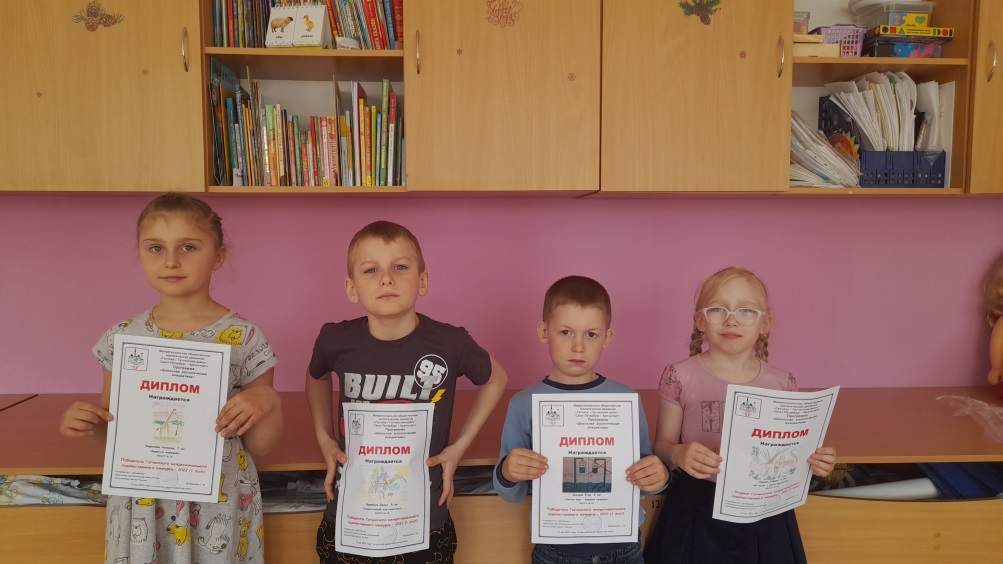 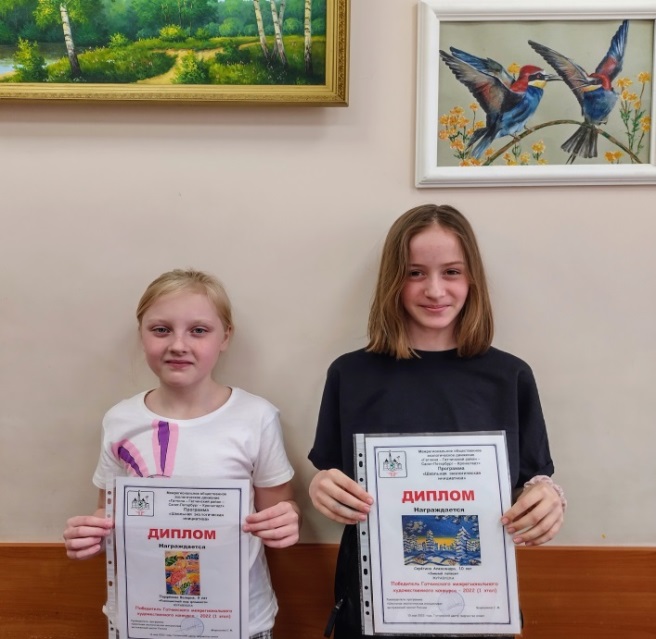 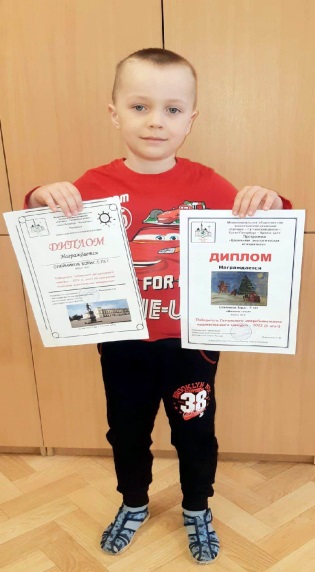 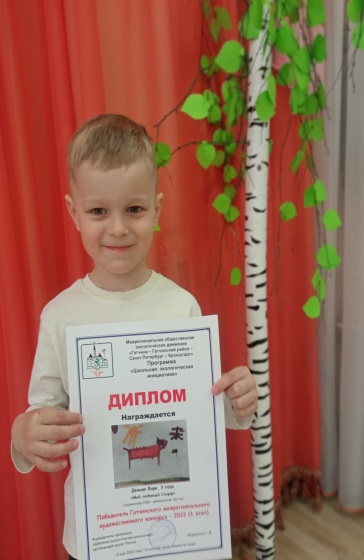 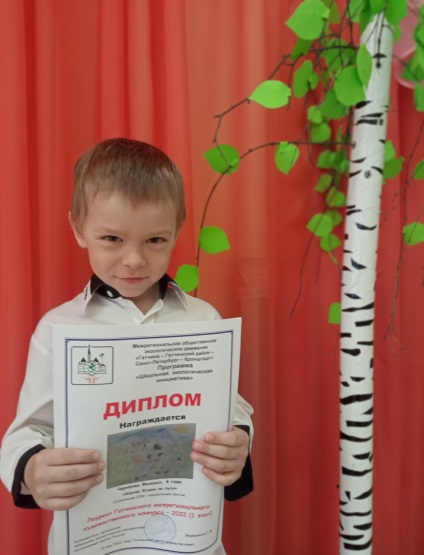 55
Награждение
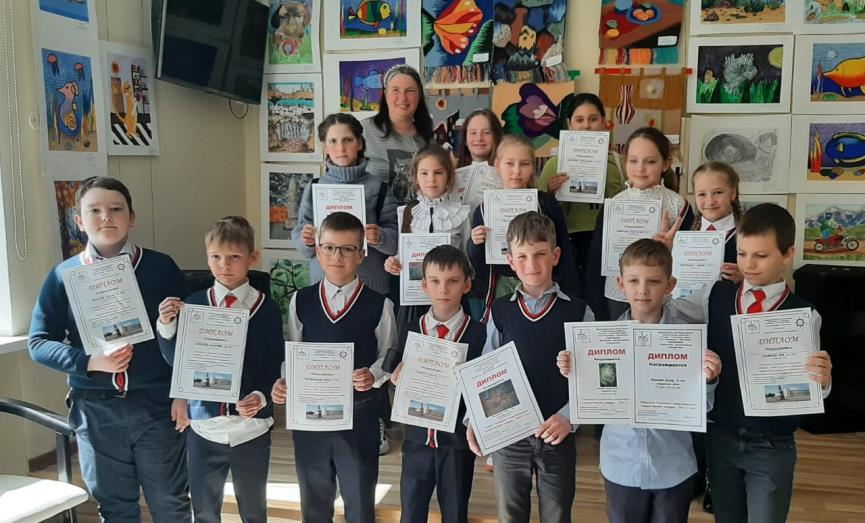 56
Награждение
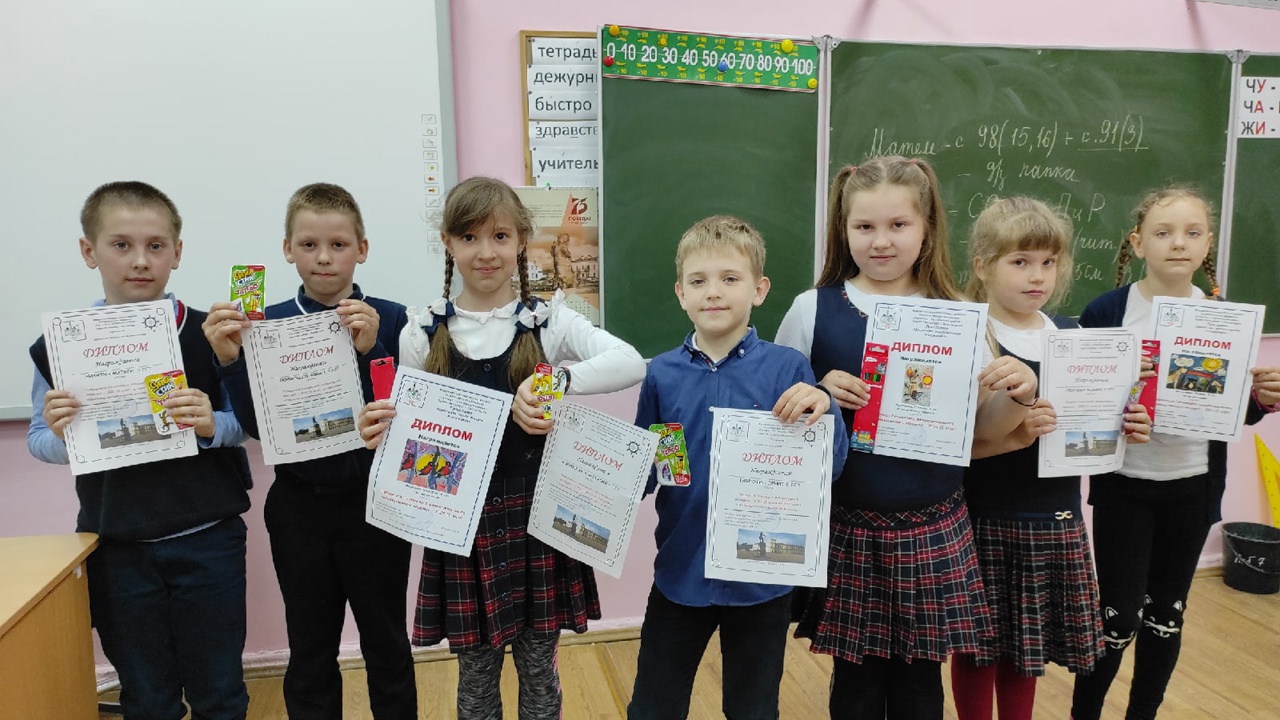 57
Награждение
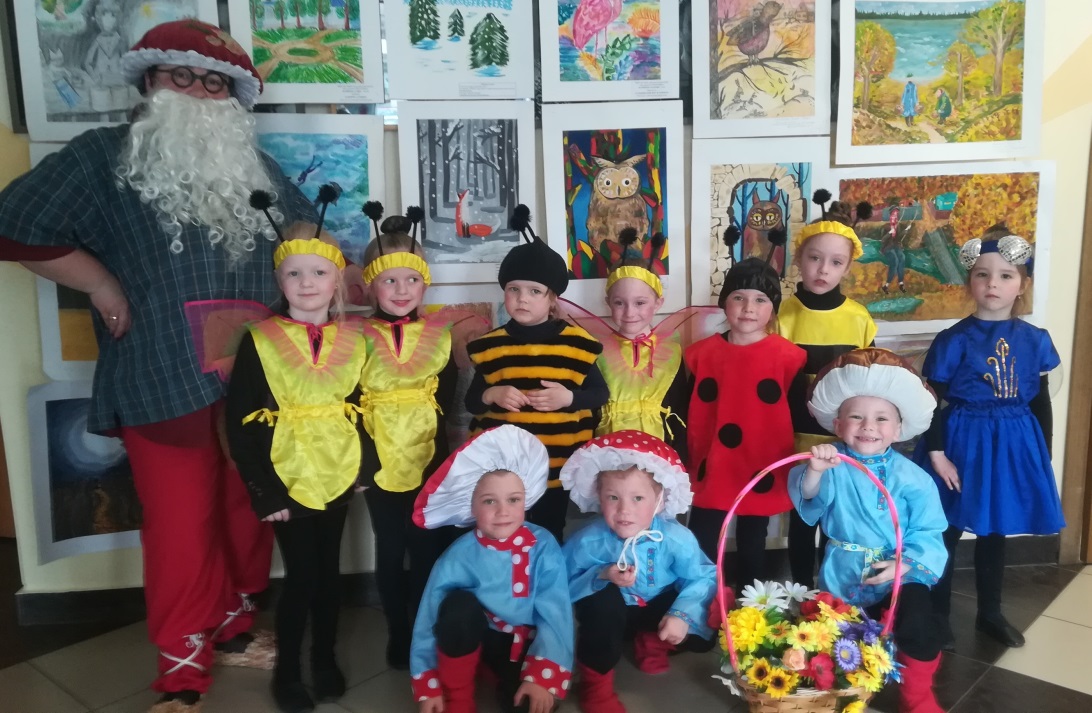 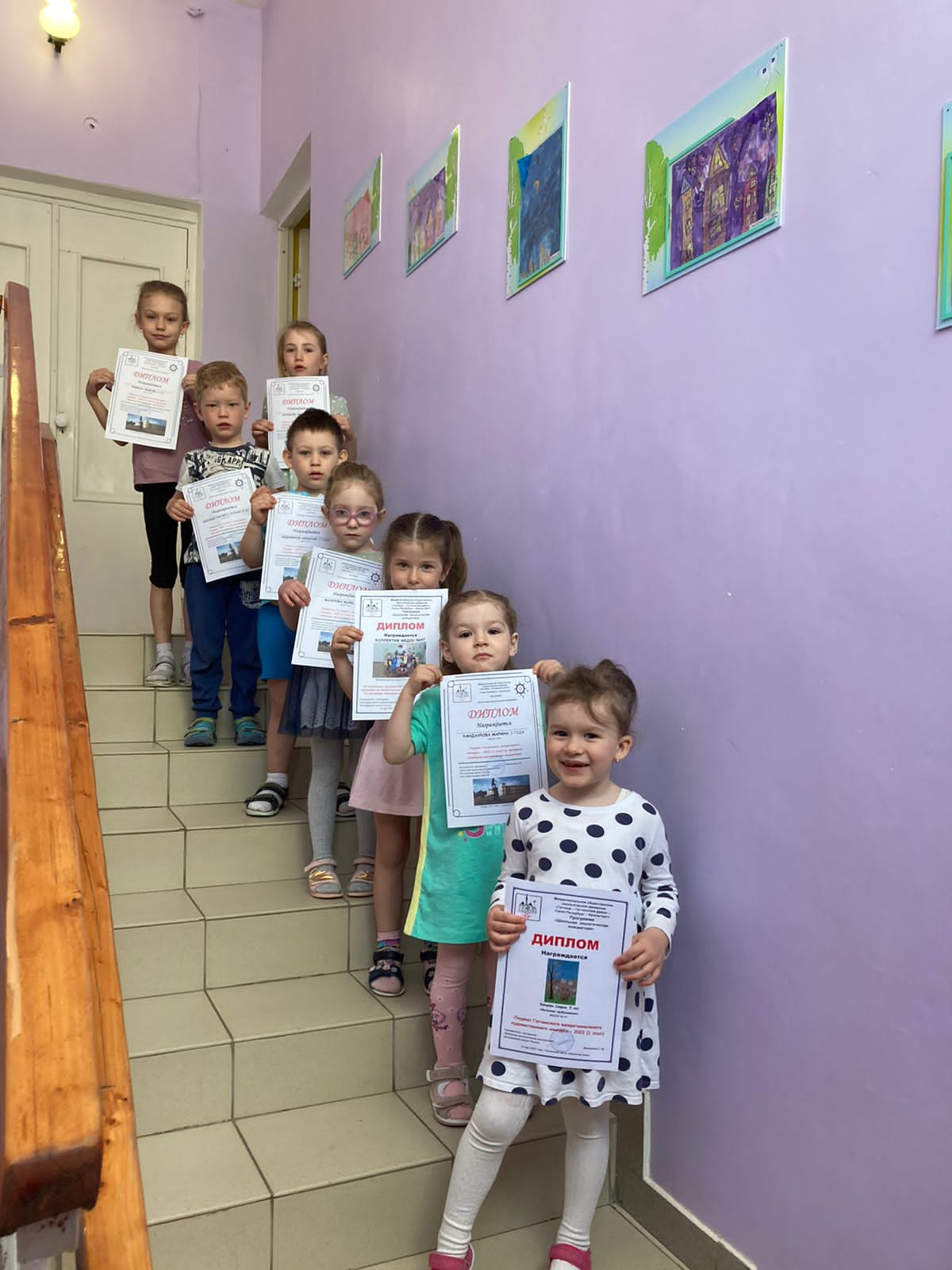 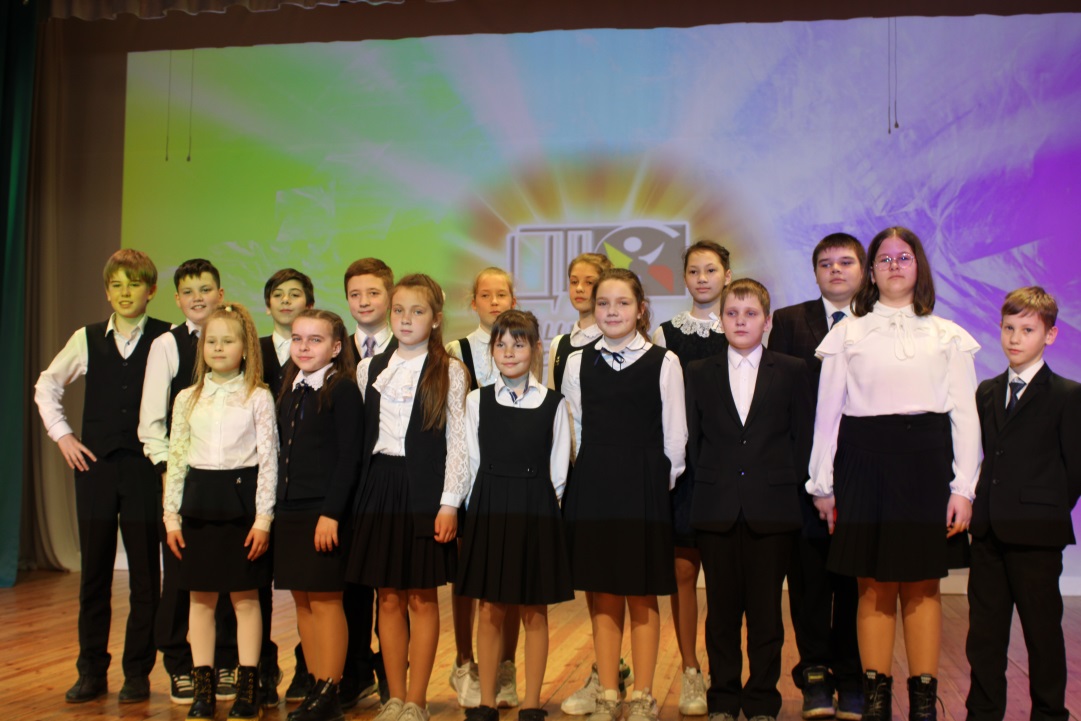 58
Награждение
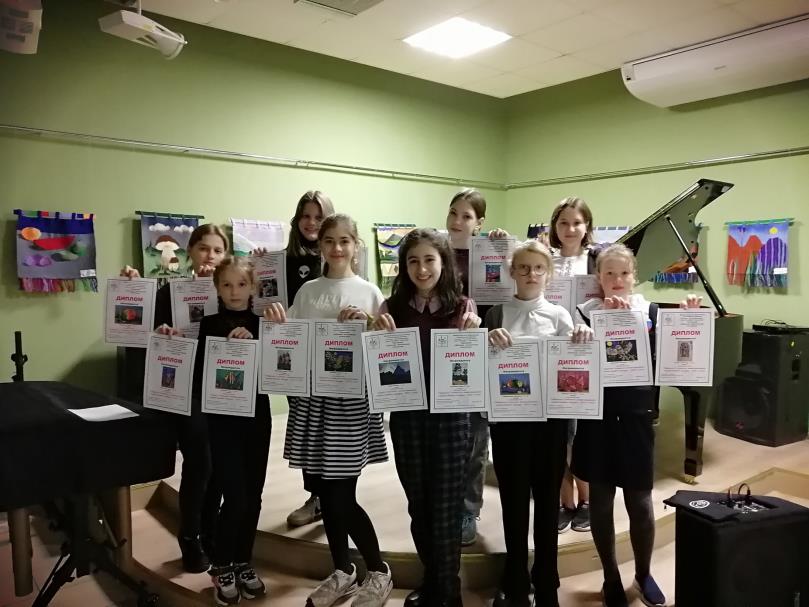 59
Награждение
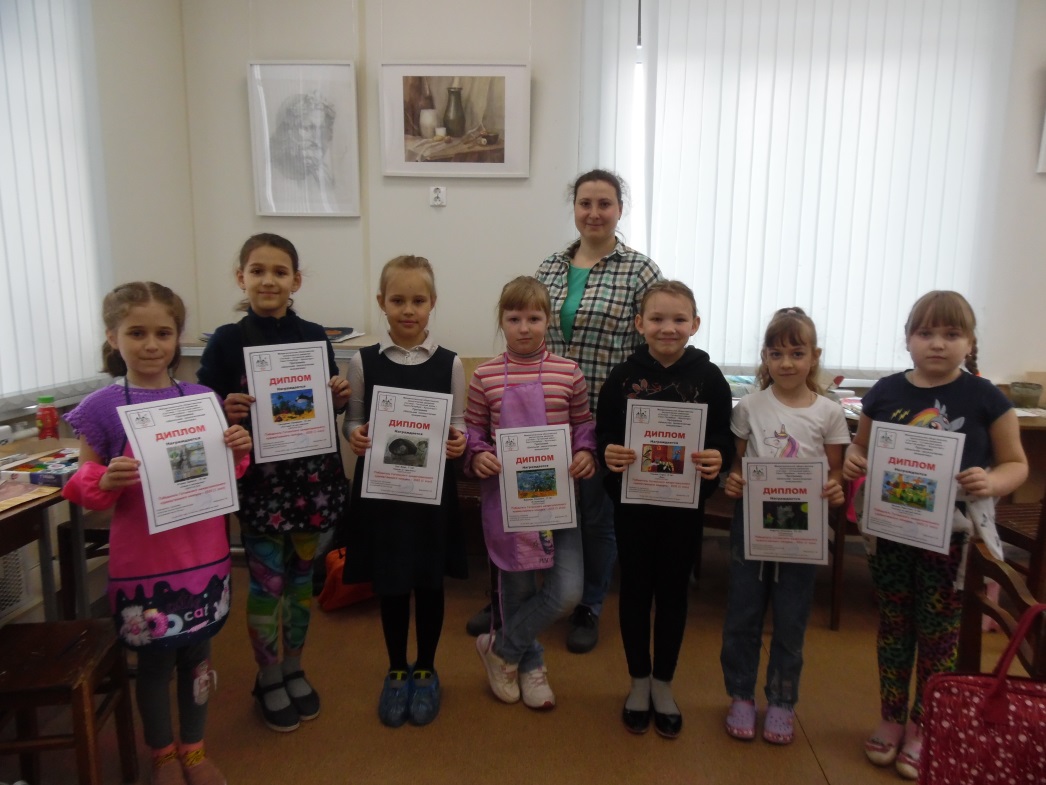 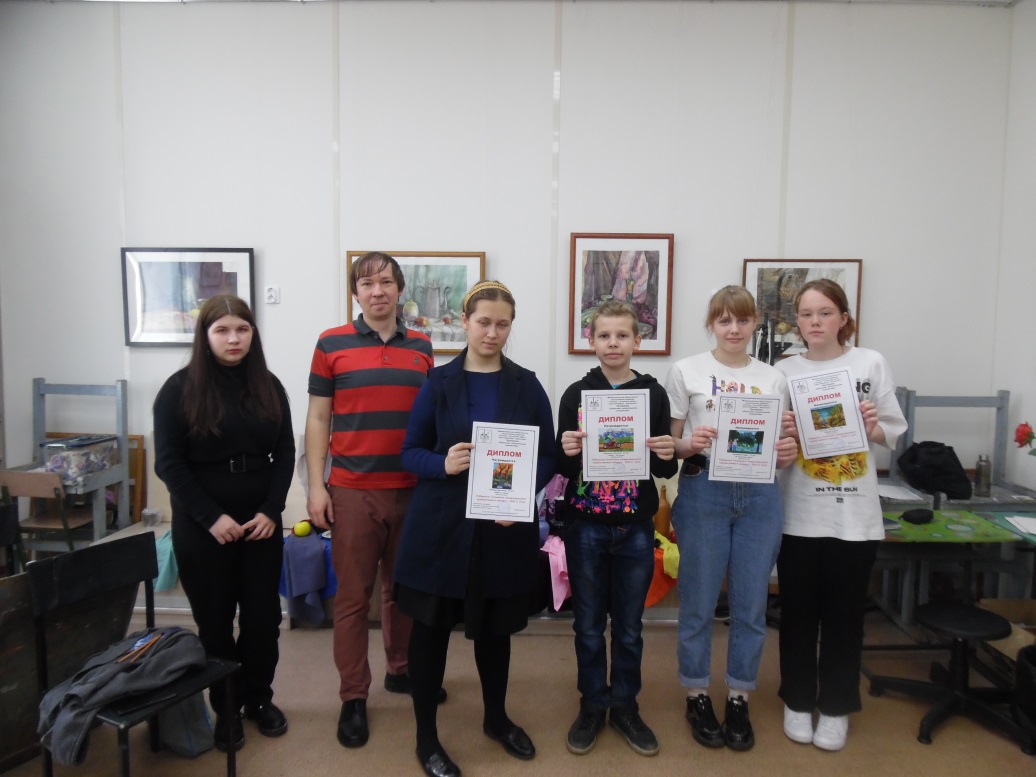 60
Награждение
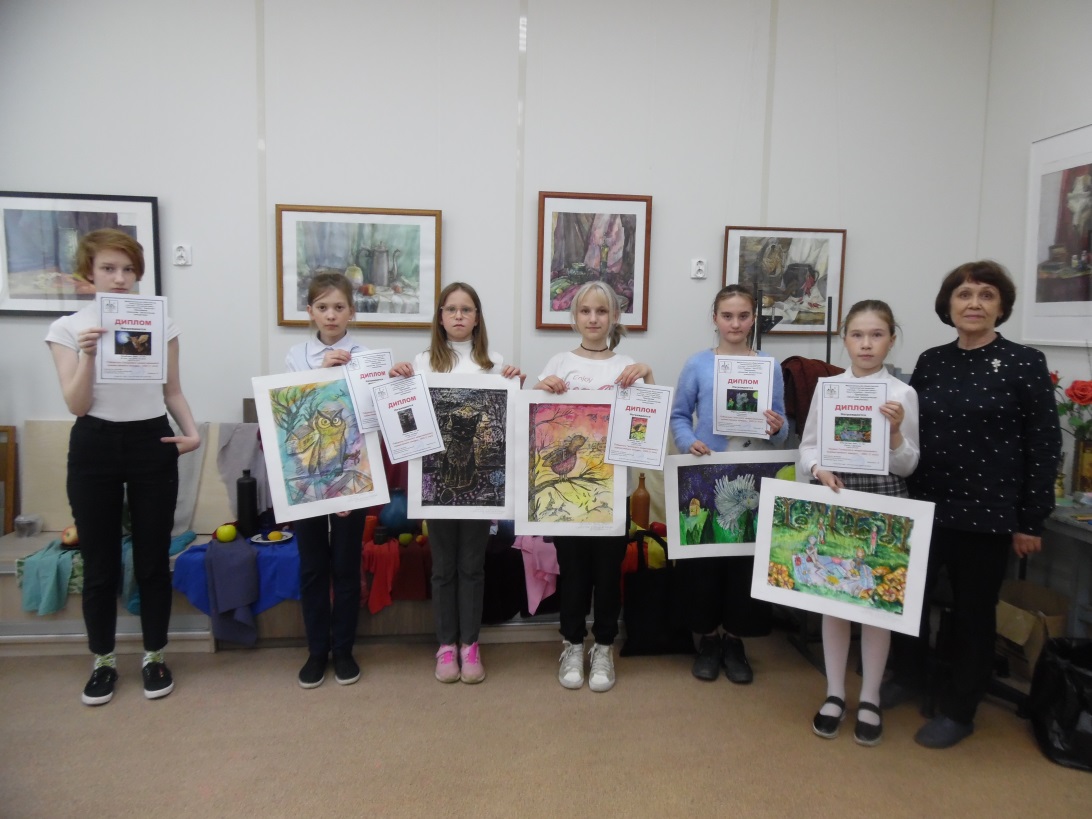 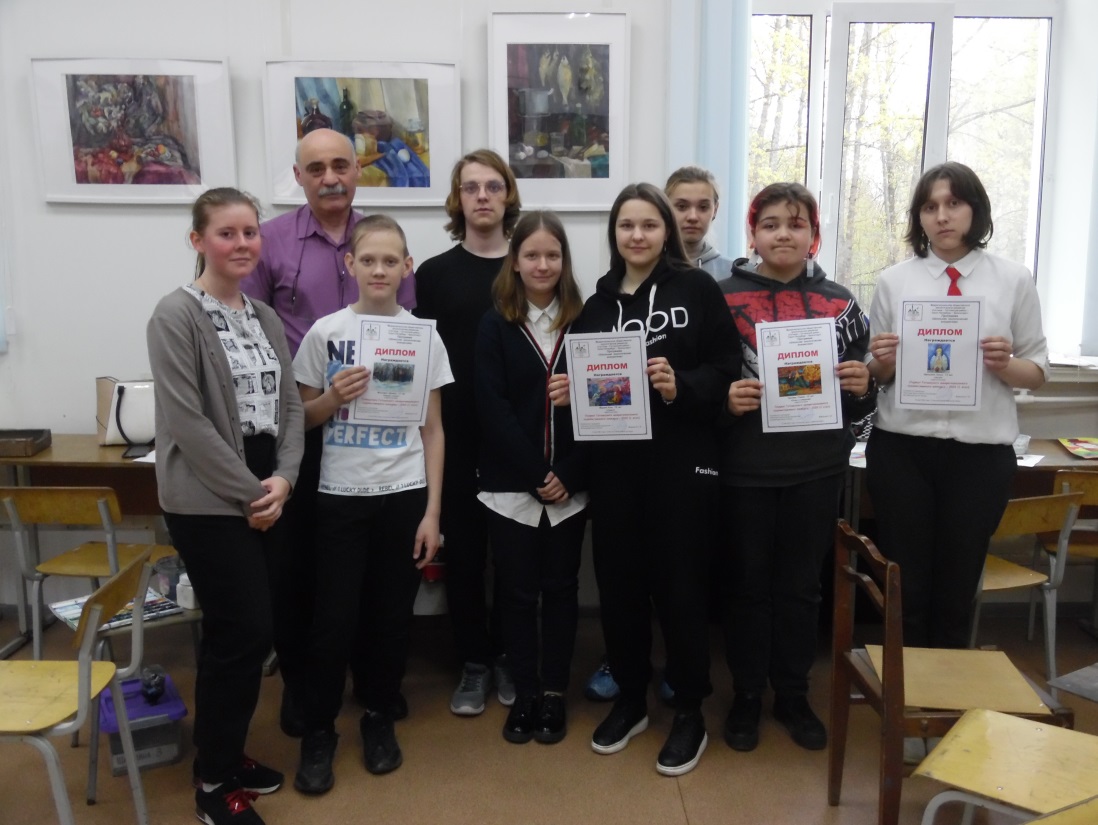 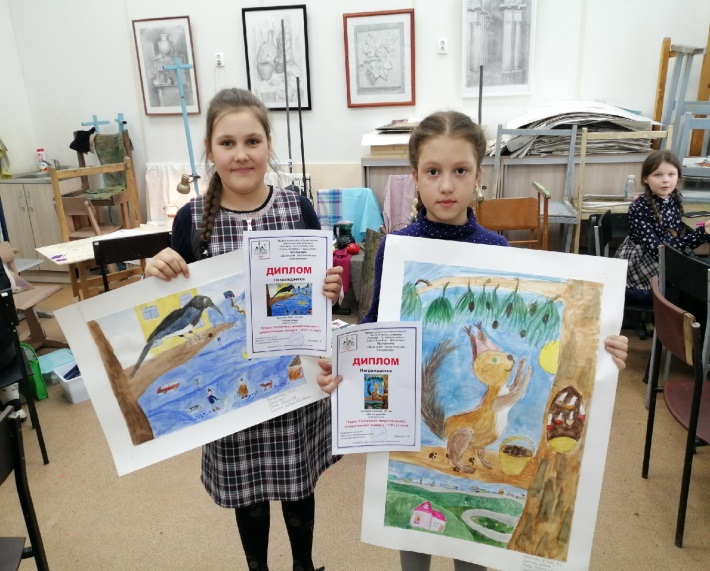 61
Награждение
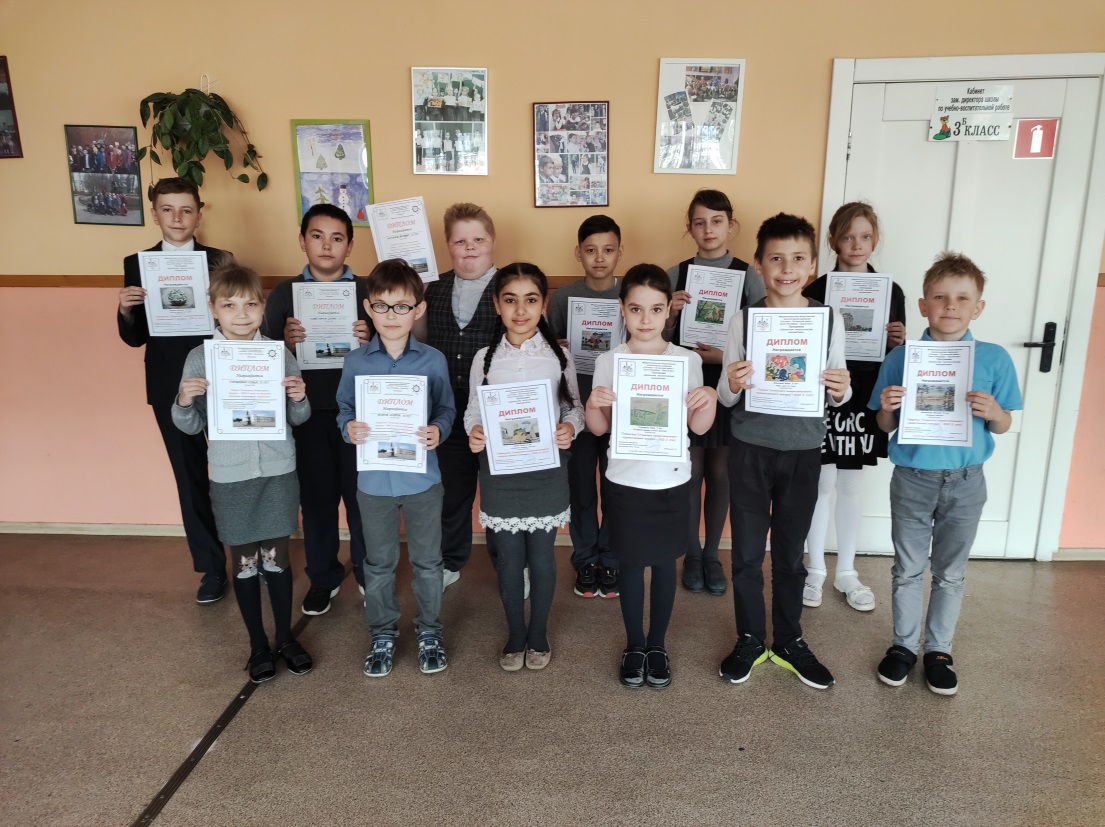 62
Контактная информация программы  «Школьная экологическая инициатива»
Адрес: 188300, г. Гатчина, мкр. Орлова роща, д. 1, НИЦ «Курчатовский институт» - ПИЯФ 
Мирошкина Стелла Марковна
Телефоны: (81371) 3 92 38, 3 02 79
e-mail: stella.miroshkina@mail.ru 
сайт: www.eco.nw.ru
Группа: vk.com/econwru 
http://www.pnpi.spb.ru/radiazionnaya/shkolnaya-ekologicheskaya-initsiativa
63
Спасибо за внимание!
Руководитель программы 
«Школьная экологическая инициатива»  

                                            С. М. Мирошкина
64